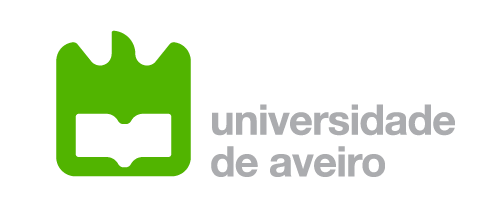 Correspondência entre Mapeamentos 3D e Modelos CAD para Operações de Bin-Picking
Orientação: Prof. Dr. Vitor Santos
                      Prof. Dr. Miguel Riem Oliveira
Aluno: Rodrigo Salgueiro
[Speaker Notes: -Boa tarde a todos, queria desde já agradecer a presença do júri que irá arguir esta prova, e da restante audiência.

-O tema da minha dissertação é …

-Orientada pelo Professor Vitor Santos e pelo Professor Miguel Oliveira.]
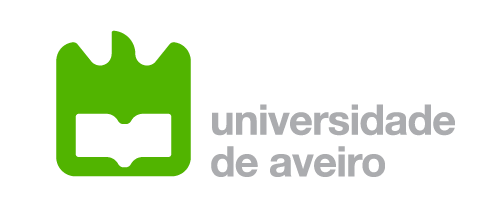 Índice
Enquadramento
Objetivos
Estado de Arte
Estrutura Experimental
Conversão CAD nuvem de pontos
Deteção do Contentor
Determinação da Correspondência
Testes e Resultados
Conclusões e Trabalho futuro
[Speaker Notes: -A estrutura da apresentação seguirá os seguintes tópicos…]
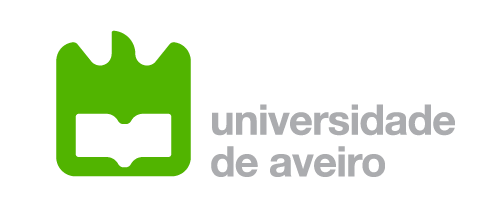 Bin-Picking
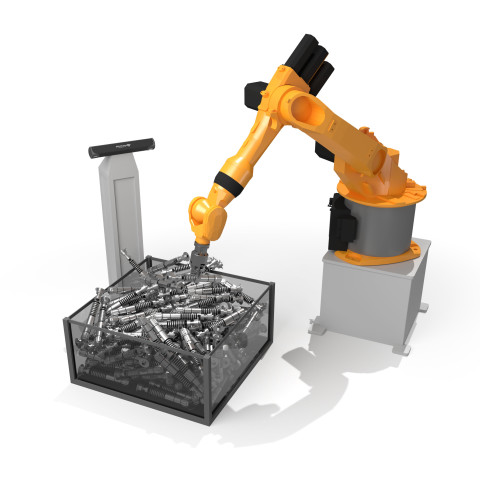 Actividade de identificação e recolha, de objetos, armazenados de forma aleatória no interior de um contentor.
Enquadramento    Objetivos    Estado da arte    Implementação    Testes e resultados    Conclusões
3
[Speaker Notes: -O bin-picking é a actividade de identificação e recolha de objetos, amontoados aleatoriamente no interior de um contentor.

-Esta acção,  de realização trivial por um ser humano, constitui um grande desafio, na replicação por uma máquina. 
  
-Este é um problema da robótica que surgiu já há bastante tempo, no entanto devido a sua complexidade, 
permanece sem que se lhe tenha encontrado uma solução universal e definitiva.]
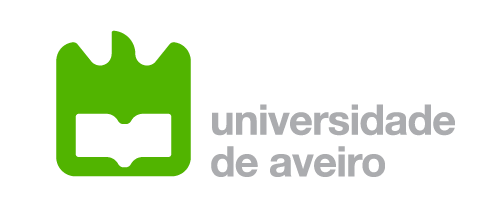 Bin-Picking
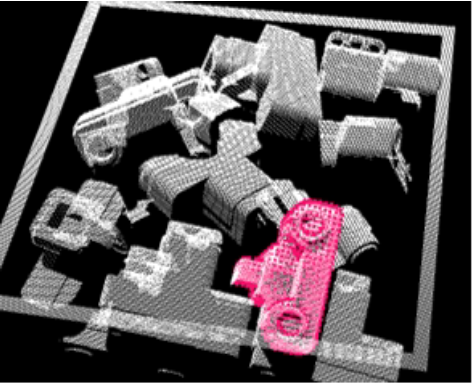 Utilização de modelos CAD permite:

Flexibilidade das linhas de produção.

Redução do tempo de setup dos equipamentos.

Possibilidade de configurar  o sistema para objetos ainda em fase de projeto.
Enquadramento    Objetivos    Estado da arte    Implementação    Testes e resultados    Conclusões
4
[Speaker Notes: -Este trabalho enquadra-se na temática do Bin-picking, mais precisamente na componente da identificação dos objectos. 

-O principal objectivo, baseia-se na utilização de modelos CAD dos objetos como referência para a identificação.

-Esta abordagem confere versatilidade a solução, permitindo]
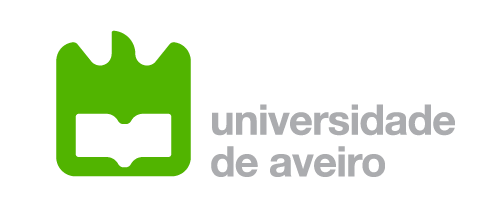 Objetivos
Processamento de modelos CAD 3D de objetos, para sua integração num processo de Bin-picking.

Estudo e implementação de técnicas de correspondência entre nuvens de pontos, para o reconhecimento ou identificação de objectos parcialmente visíveis.

Deteção de condicionantes geométricas para permitir o “grasping” de um manipulador.
Enquadramento    Objetivos    Estado da arte    Implementação    Testes e resultados    Conclusões
5
[Speaker Notes: -Neste contexto, foram definidas as seguintes directrizes…]
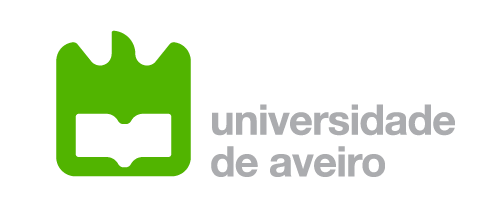 Object Recognition: Bin-Picking For Industrial Use
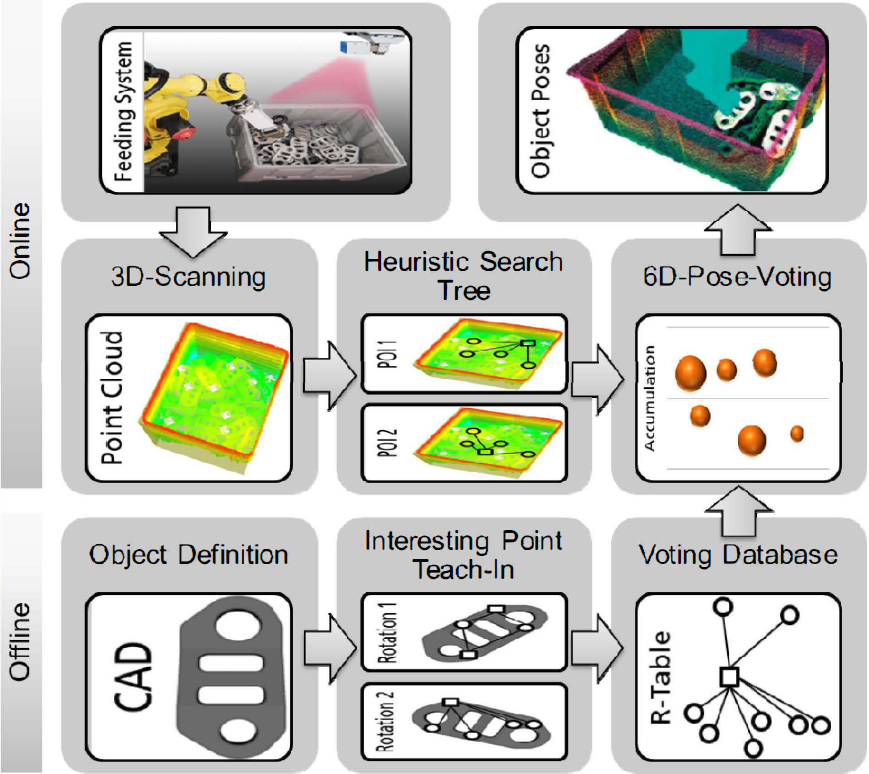 Enquadramento    Objetivos    Estado da arte    Implementação    Testes e resultados    Conclusões
6
[Speaker Notes: -Devido ao longo período de tempo em que este problema tem sido abordado, muitas soluções foram testadas e apresentadas.

-Em contexto académico podemos referir o trabalho “Object Recognition: Bin-Picking For Industrial Use”.

-O trabalho tem por base o desenvolvimento de uma solução para Bin-Picking utilizando referências CAD.

-As referencias são definidas durante a configuração do sistema, sendo seleccionadas características de
interesse para cada perspectiva.

-Na operação de bin-picking os objectos são identificados pela busca das
características previamente definidas.  

-Um ponto fraco desta solução é a complexa configuração para utilizar os modelos CAD como referência.]
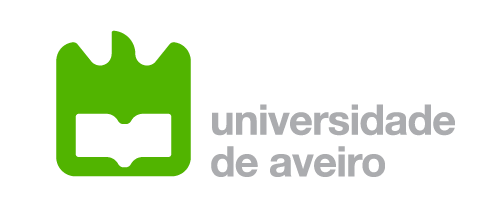 iRVision 3D
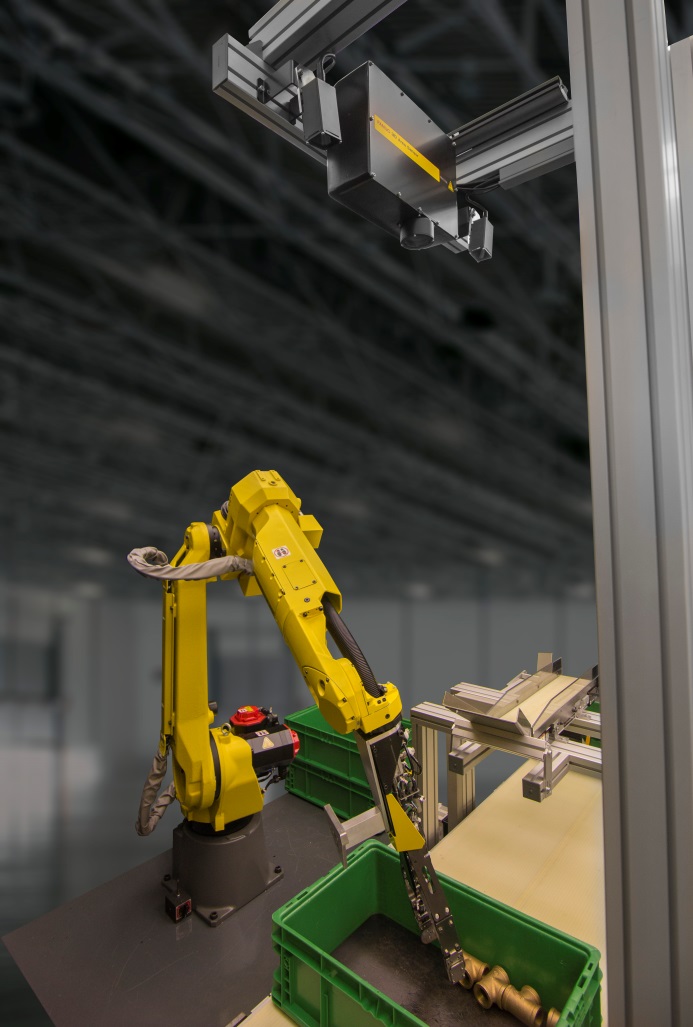 Enquadramento    Objetivos    Estado da arte    Implementação    Testes e resultados    Conclusões
7
[Speaker Notes: -Em termos de implementações industriais, podemos salientar a solução comercializada pela marca Fanuc.

-Esta é uma solução chave na mão, com software próprio.

-O conjunto é composto por um manipulador, um sensor, e um sistema de processamento.]
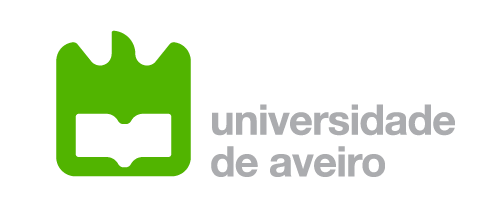 Estrutura Experimental
Arquitetura 
da 
Implementação
Hardware
Software
Enquadramento    Objetivos    Estado da arte    Implementação    Testes e resultados    Conclusões
8
[Speaker Notes: -A estrutura experimental utilizada foi definida por:

-Uma componente de Hardware,…

-E outra de Software …

-Interligadas numa Arquitectura da implementação.]
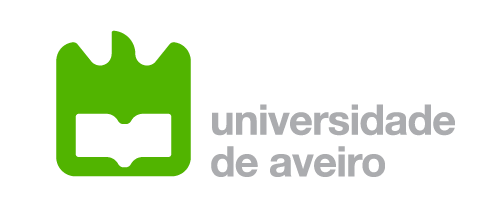 Hardware
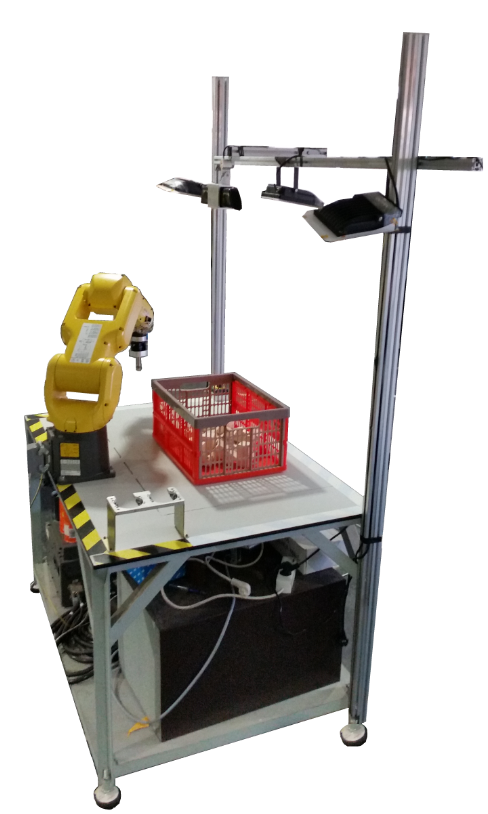 Enquadramento    Objetivos    Estado da arte    Implementação    Testes e resultados    Conclusões
9
[Speaker Notes: -O hardware utilizado, na sua maioria esteve englobado na bancada que aparece na figura.

-Esta serviu de apoio aos ensaios realizados, e de suporte ao sensor e iluminação.]
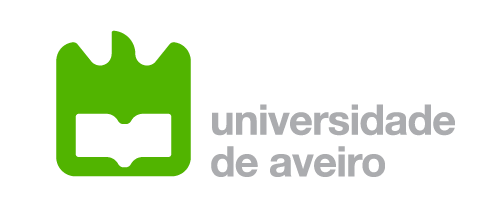 Sensor Kinect
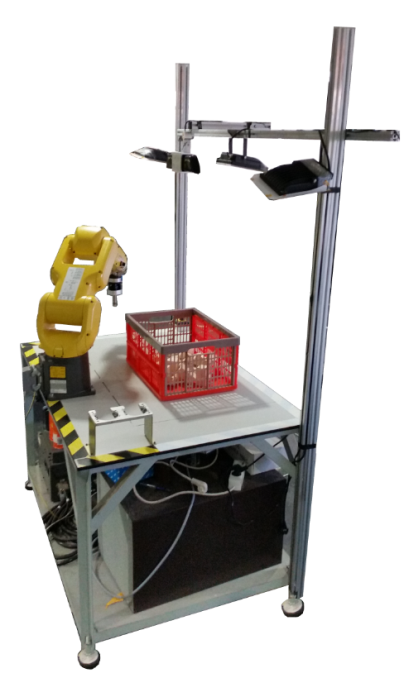 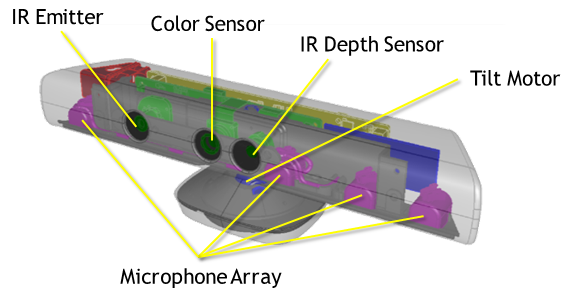 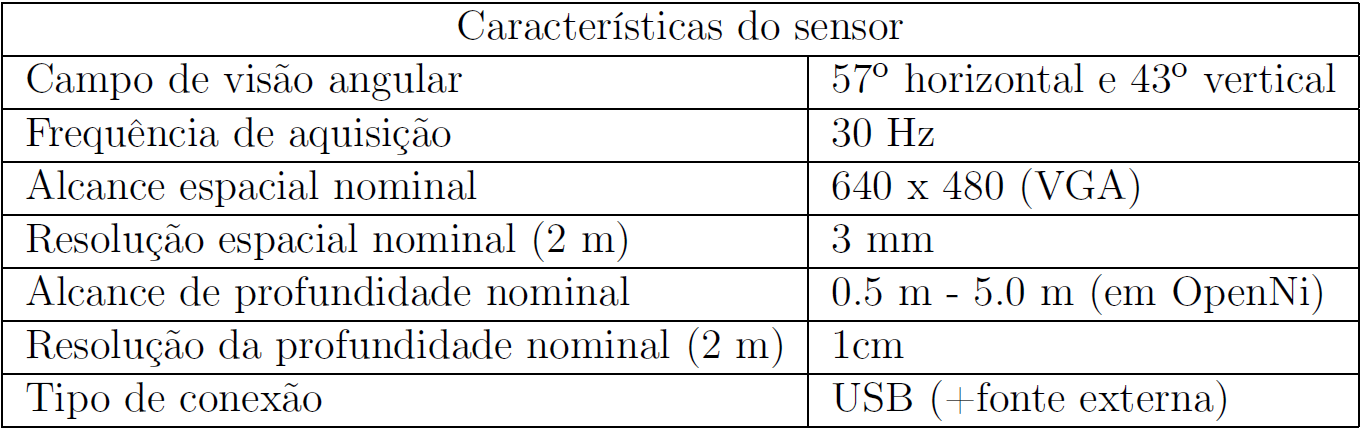 Enquadramento    Objetivos    Estado da arte    Implementação    Testes e resultados    Conclusões
10
[Speaker Notes: -Este equipamento foi desenvolvido pela Microsoft, para integração na consola de jogos xbox.

O sistema é constituído por:
 -um conjunto de microfones;   
 -um emissor infravermelhos;
 -um receptor de infravermelhos;
 -uma câmara RGB;]
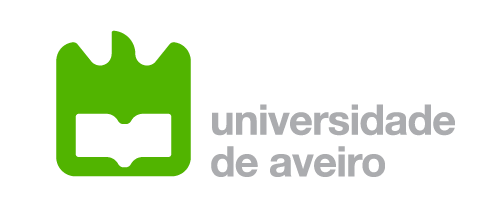 Objetos de Apoio
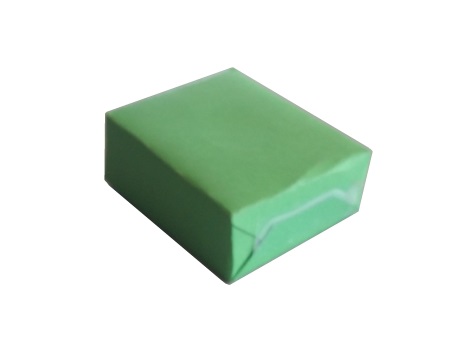 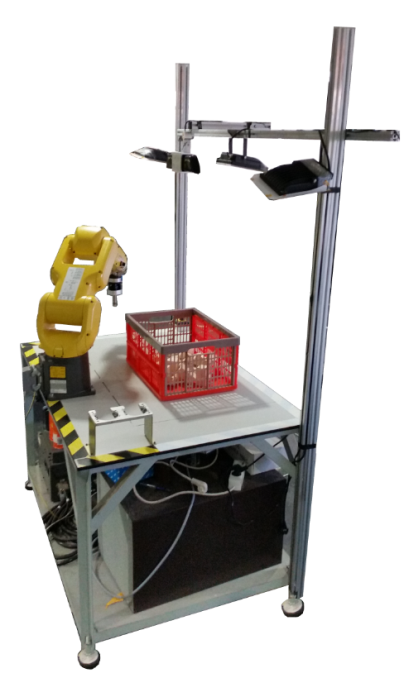 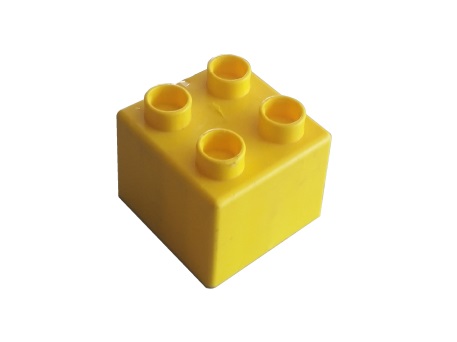 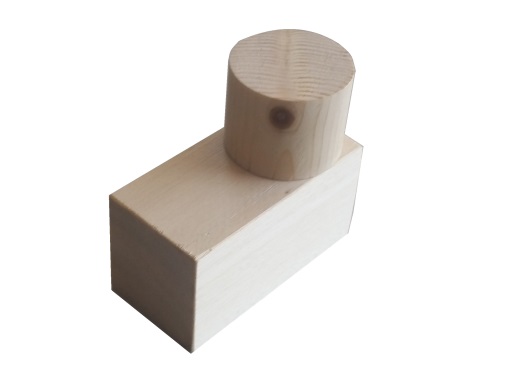 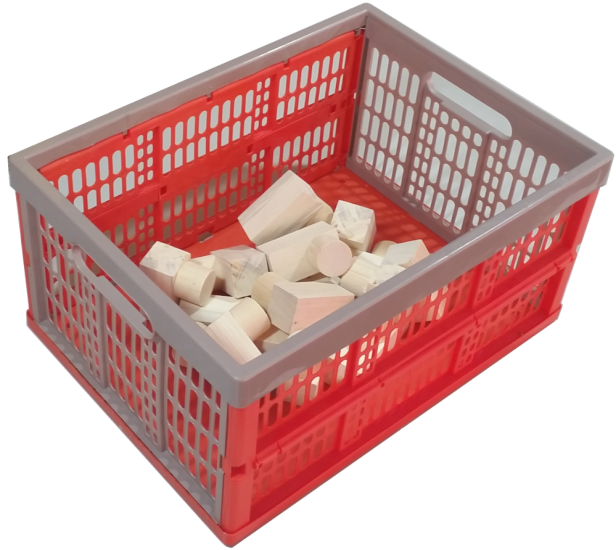 Enquadramento    Objetivos    Estado da arte    Implementação    Testes e resultados    Conclusões
11
[Speaker Notes: -De forma a simular uma operação de Bin-Picking foi indispensável a utilização de alguns objectos.

-Para a identificação foram utilizados: 
	-uma peça lego;
	-uma caixa de cartão;
	-um objeto de teste;

-Para o contentor, foi utilizada uma caixa;]
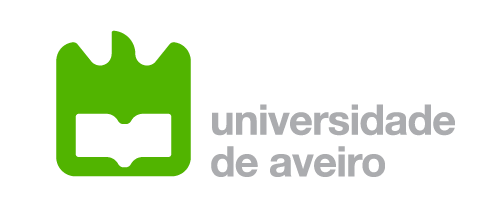 Software
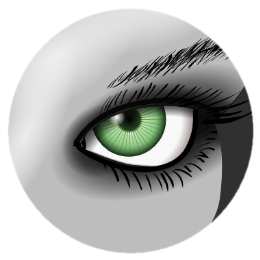 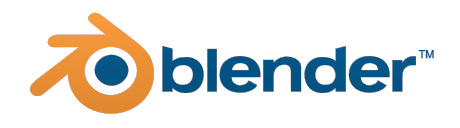 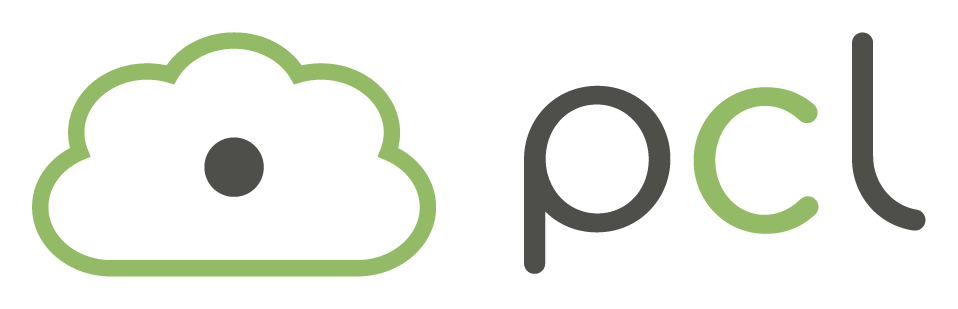 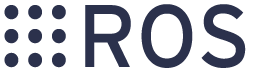 Enquadramento    Objetivos    Estado da arte    Implementação    Testes e resultados    Conclusões
12
[Speaker Notes: -Neste trabalho foram utilizados vários softwares e bibliotecas de código de código aberto, para a resolução dos diferentes problemas.

-O software MeshLab;

-O software Blender

-A arquitectura ROS

-E a biblioteca PCL;]
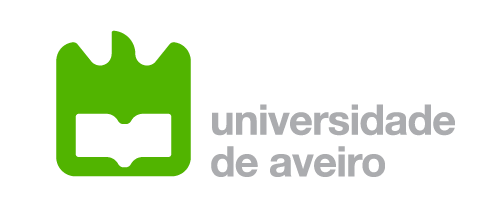 Formulação Geral do Problema
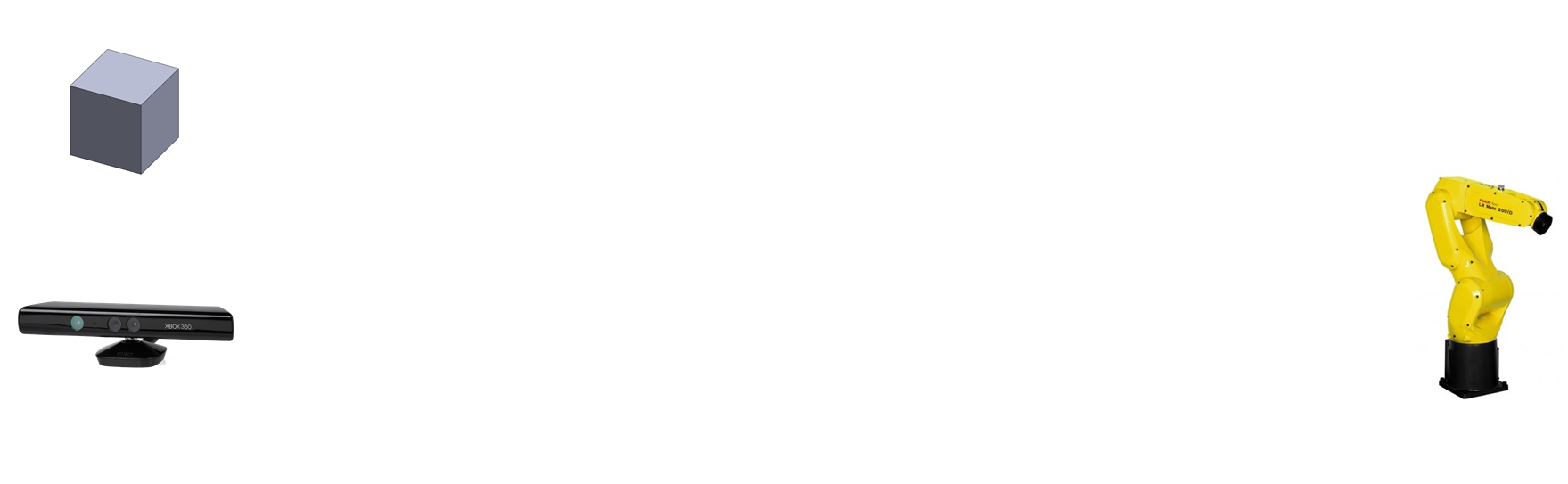 Enquadramento    Objetivos    Estado da arte    Implementação    Testes e resultados    Conclusões
13
[Speaker Notes: -A formulação Geral do Problema, descreve o conjunto de módulos necessários ao funcionamento do sistema.

-O sistema inicia-se na transformação do modelo CAD e recolha de informação pelo sensor, terminando no envio da trajectória ao manipulador.]
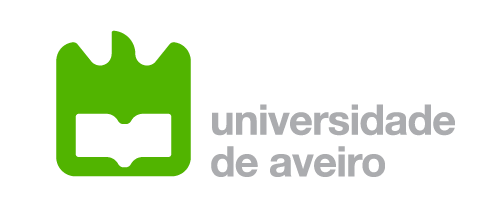 Formulação Geral do Problema
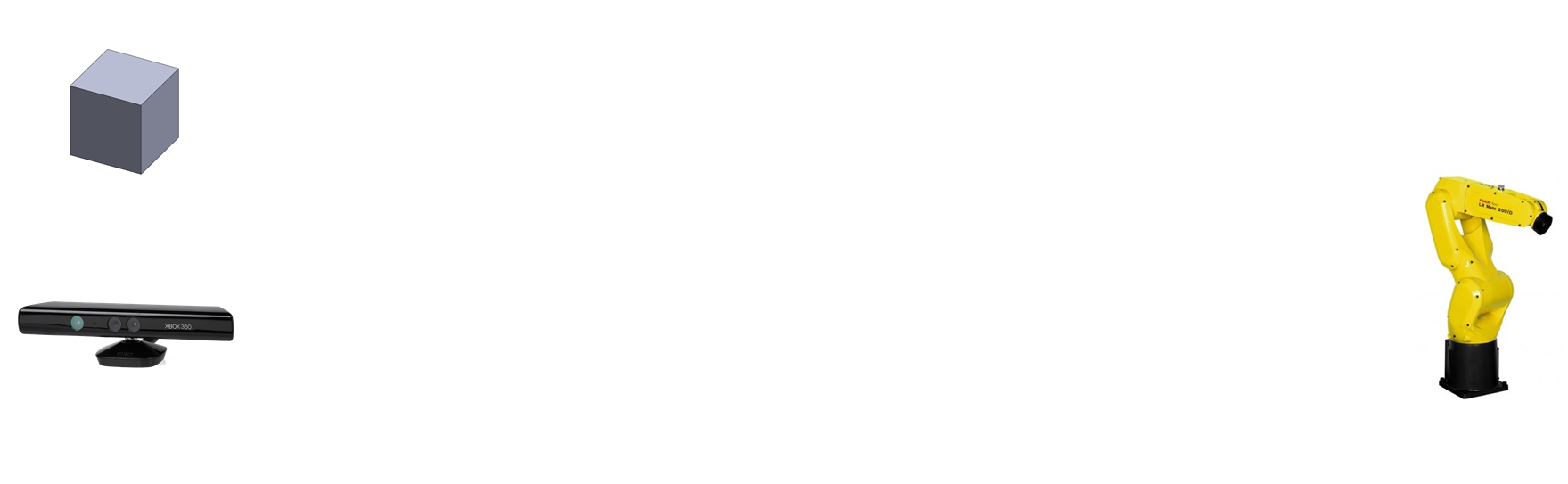 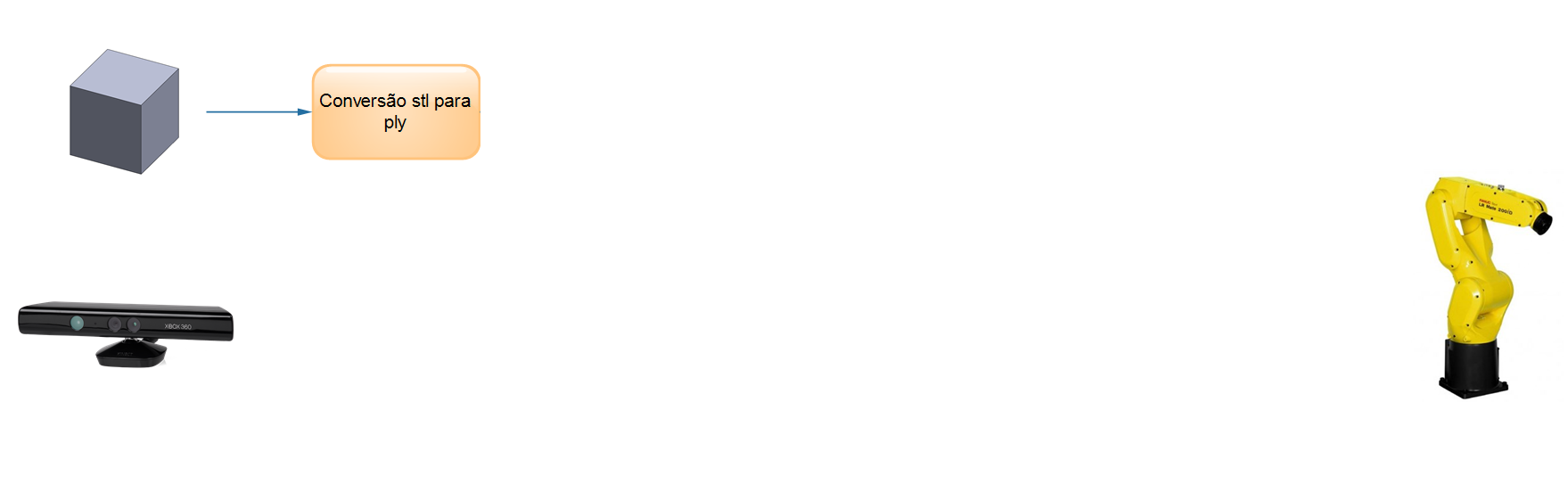 Enquadramento    Objetivos    Estado da arte    Implementação    Testes e resultados    Conclusões
13
[Speaker Notes: -Um dos primeiros módulos consiste na conversão do modelo STL para PLY.

-Esta acção é executada devido a PCL não manipular o formato STL.]
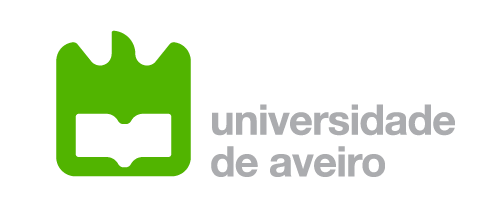 Formulação Geral do Problema
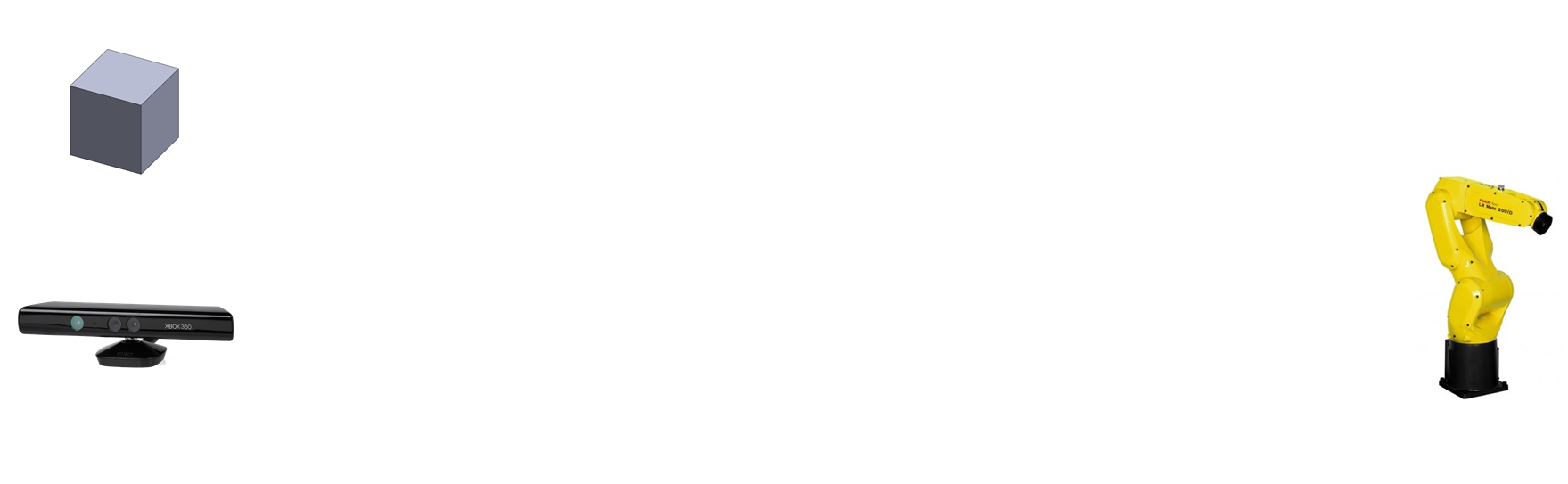 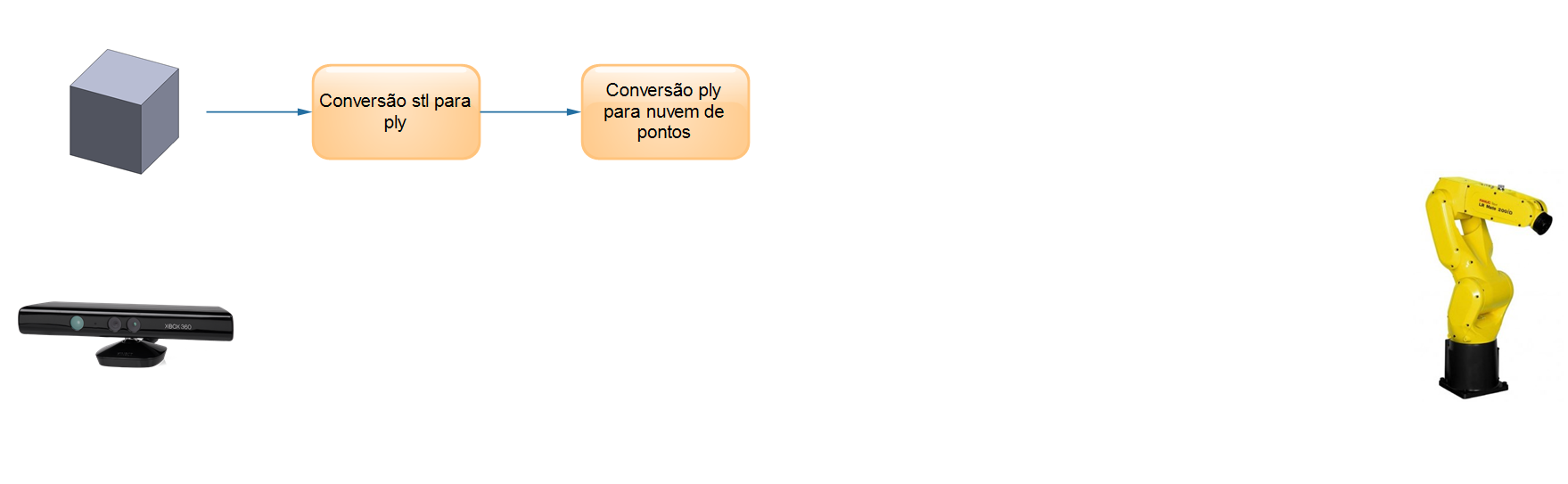 Enquadramento    Objetivos    Estado da arte    Implementação    Testes e resultados    Conclusões
13
[Speaker Notes: -De seguida o ficheiro PLY é convertido em “Nuvem de pontos” ou também denominado PCD.

-A operação também permite a criação de modelos parciais e com ruído, diversificando 
as futuras análises de correspondência.]
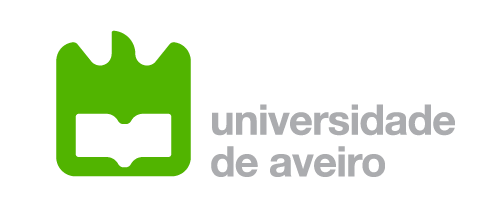 Formulação Geral do Problema
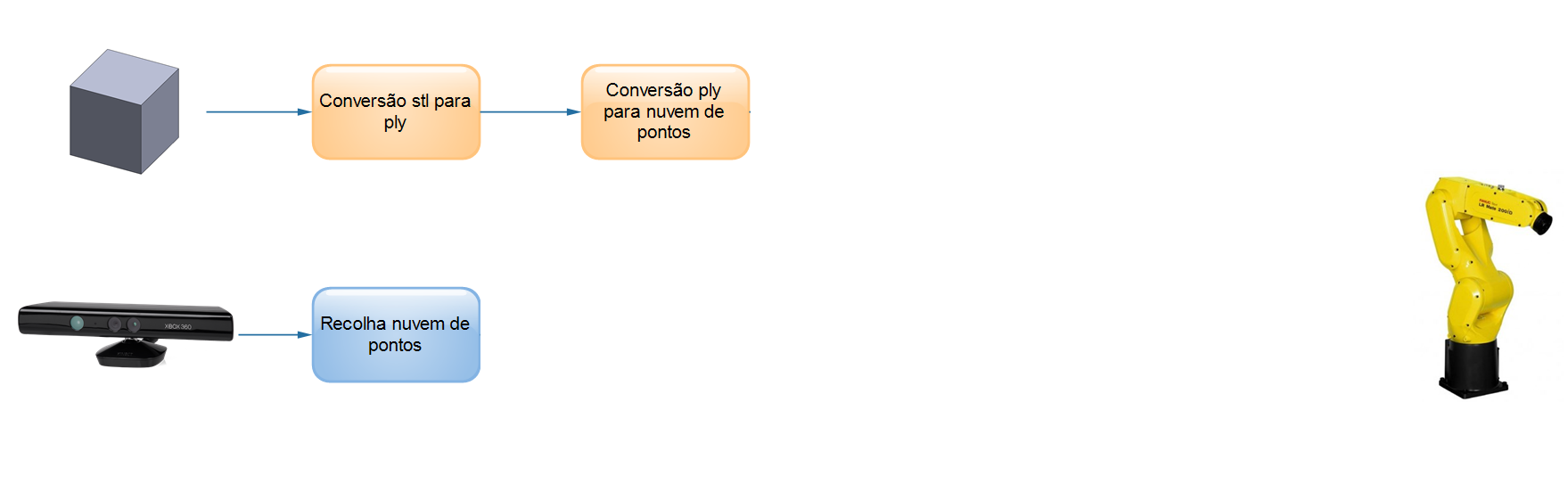 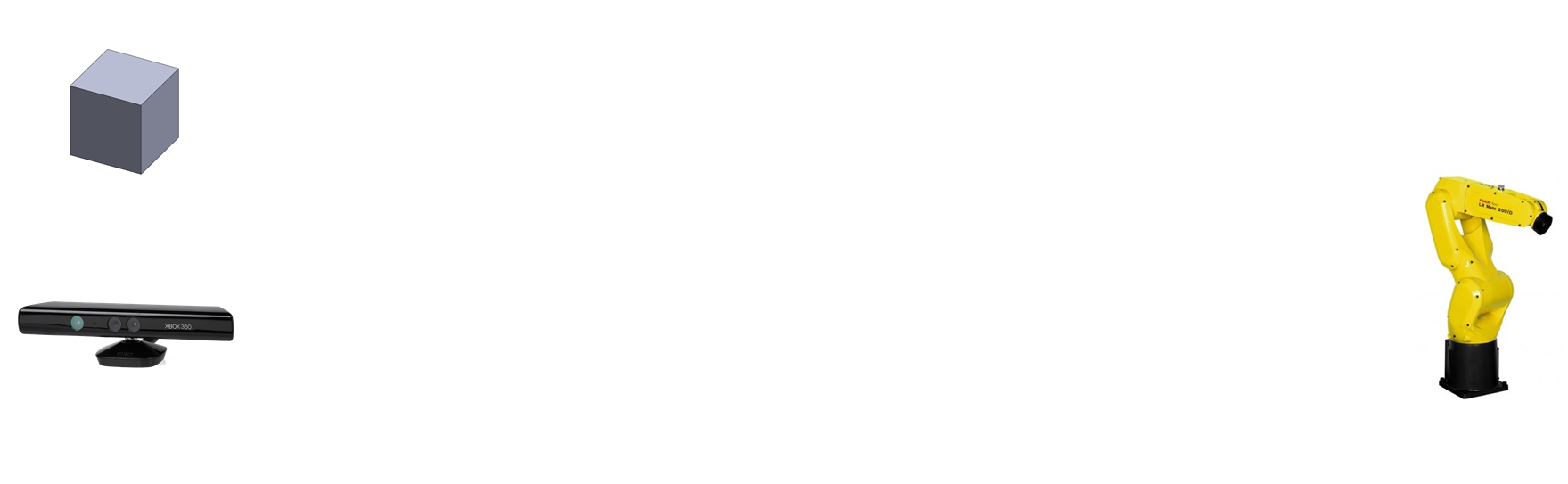 Enquadramento    Objetivos    Estado da arte    Implementação    Testes e resultados    Conclusões
13
[Speaker Notes: -A informação é recolhida pelo sensor através do controlador openNI, integrado num Nó de ROS.]
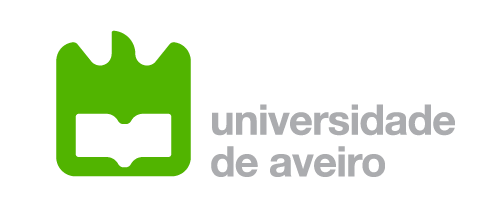 Formulação Geral do Problema
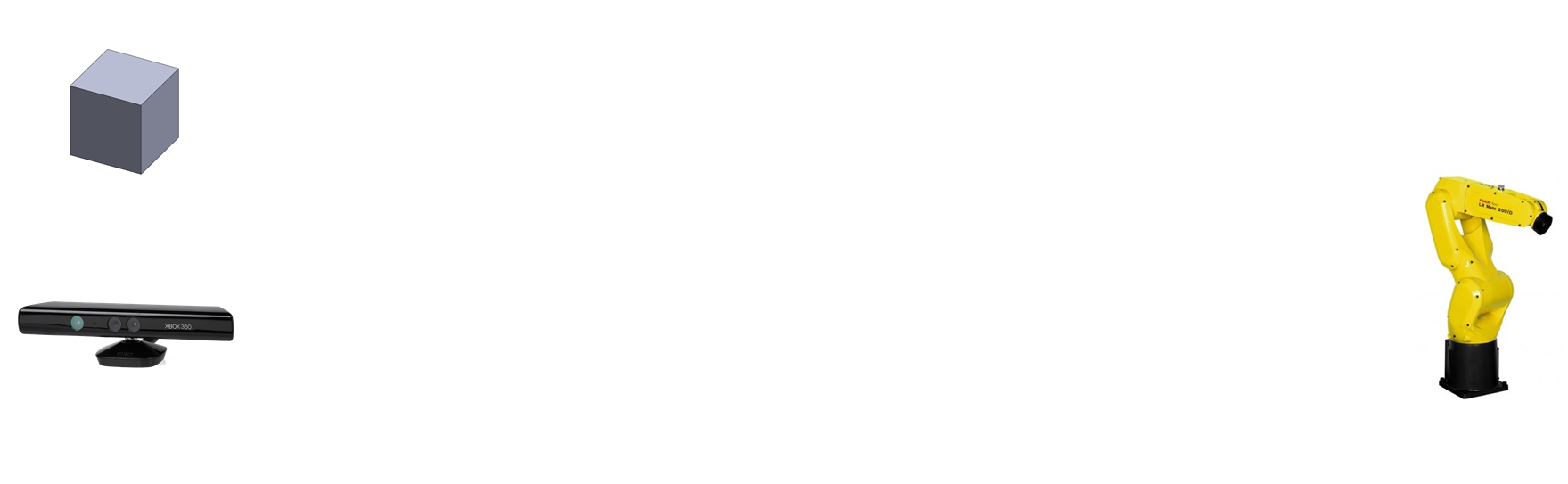 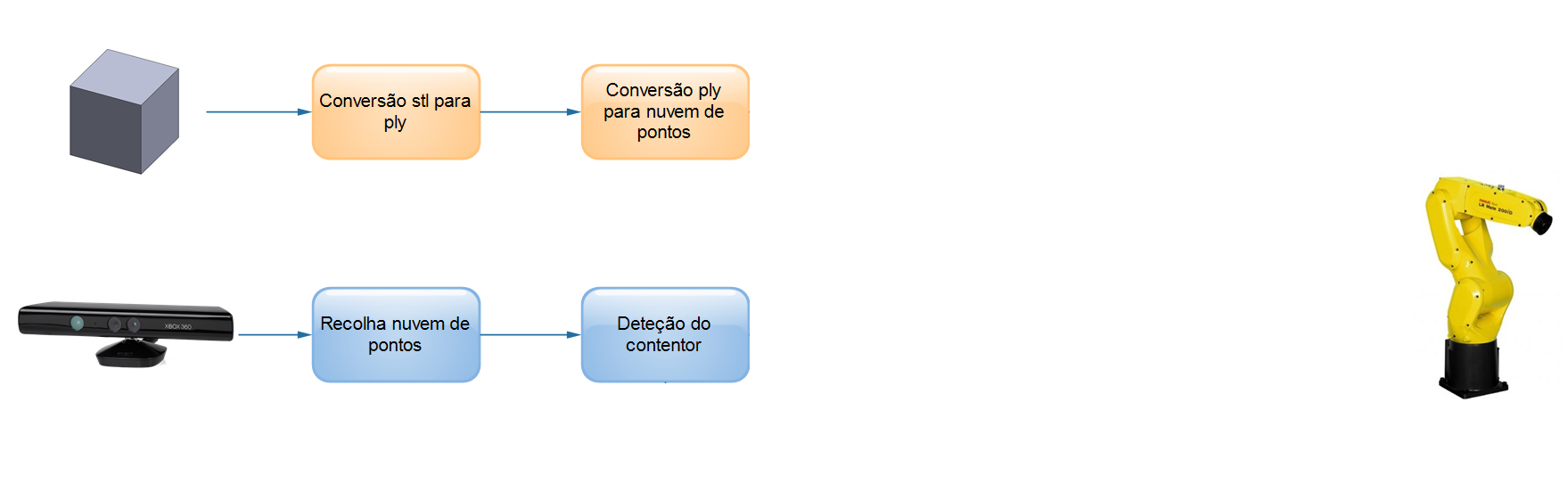 Enquadramento    Objetivos    Estado da arte    Implementação    Testes e resultados    Conclusões
13
[Speaker Notes: -Essa informação, sob a forma de nuvem de pontos, é enviada para o módulo Detecção do contentor.

-Responsável pela detecção do contentor na nuvem recolhida, e pela separação da informação do contentor, da informação das peças nele contidas.]
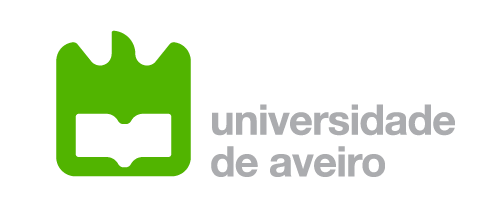 Formulação Geral do Problema
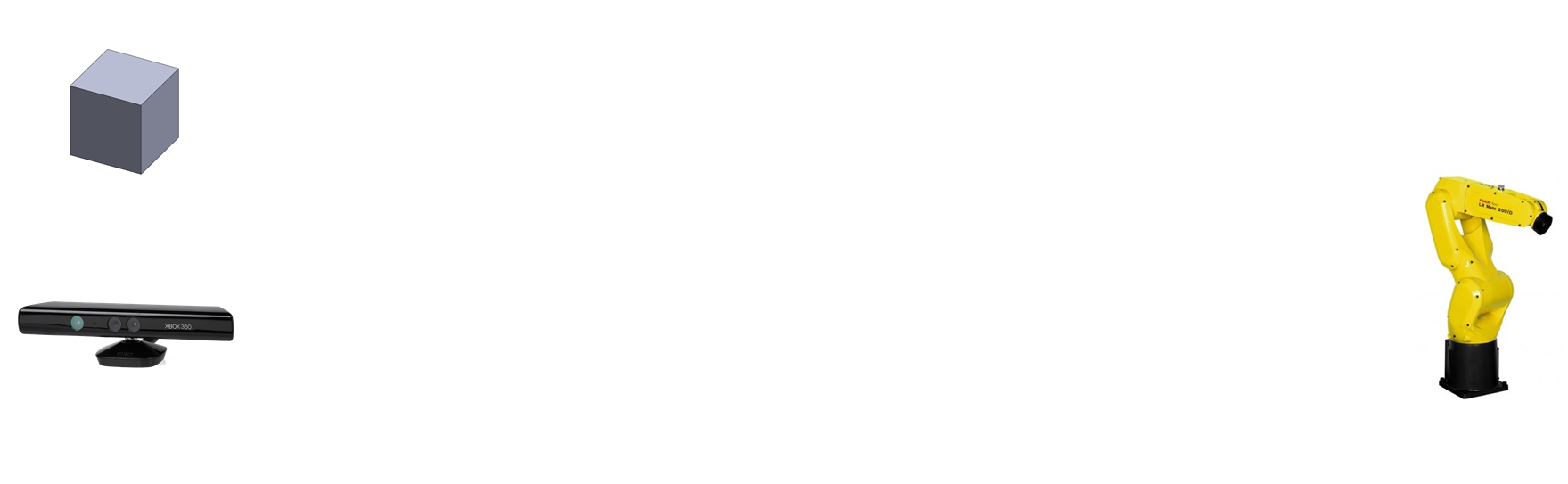 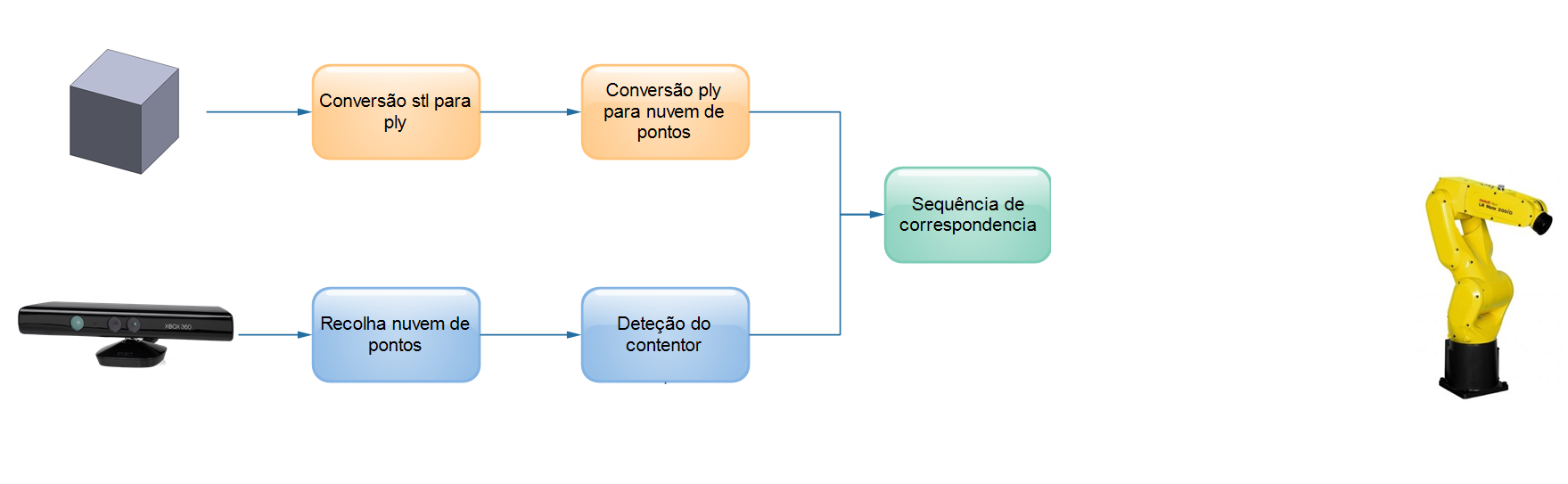 Enquadramento    Objetivos    Estado da arte    Implementação    Testes e resultados    Conclusões
13
[Speaker Notes: -Após a obtenção da nuvem de pontos modelo, e o isolamento da nuvem de pontos respeitante as peças físicas,
segue-se a correspondência entre ambas.

-A correspondência permite a identificação e localização das peças, para posterior recolha.]
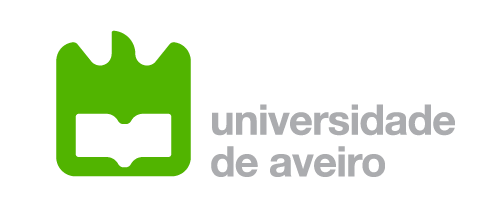 Formulação Geral do Problema
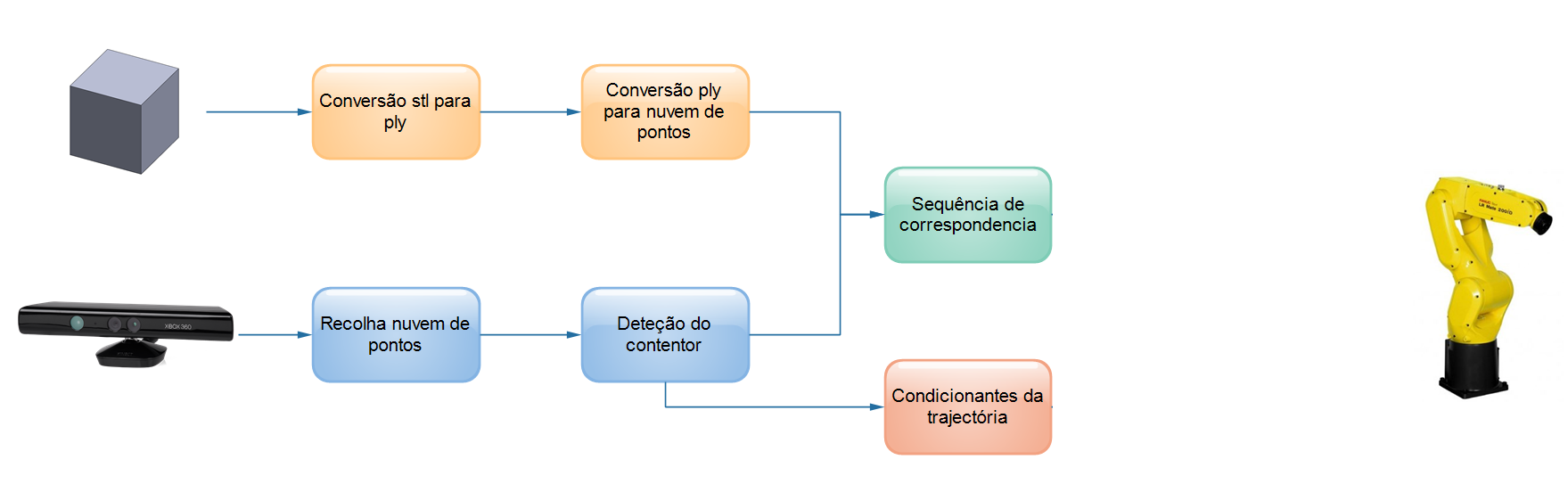 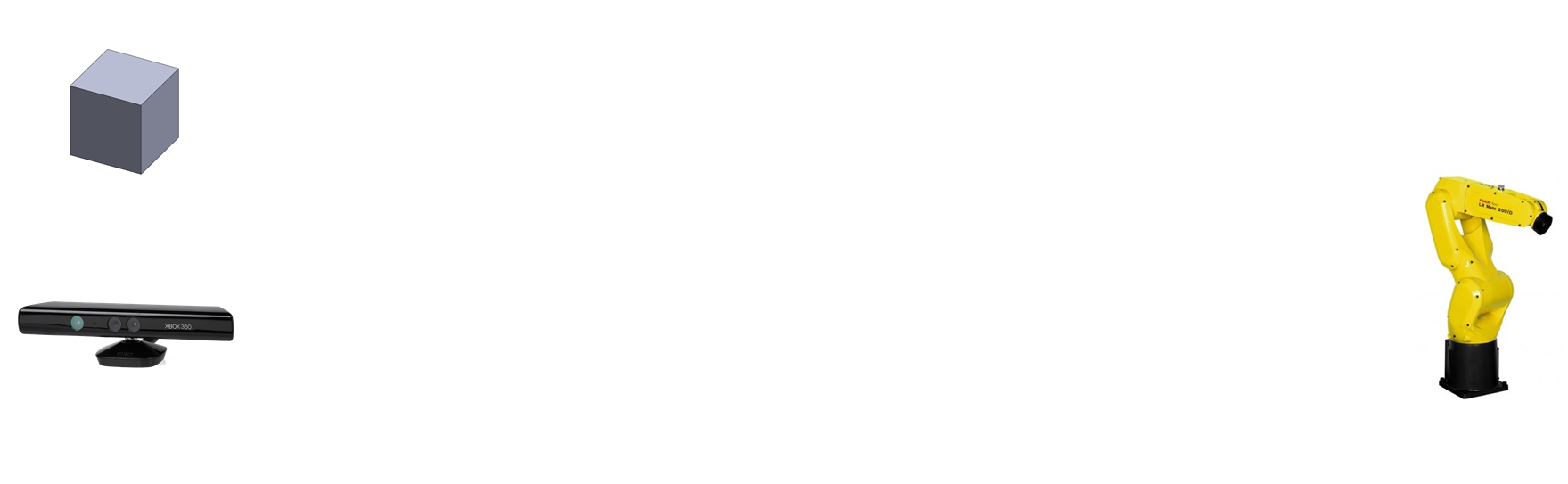 Enquadramento    Objetivos    Estado da arte    Implementação    Testes e resultados    Conclusões
13
[Speaker Notes: -Dada a posição do contentor no espaço de acção do manipulador, é necessário definir 
as condicionantes que impõe à movimentação.

-Servindo o módulo “Condicionantes da trajectória”, para a determinação do espaço operacional.]
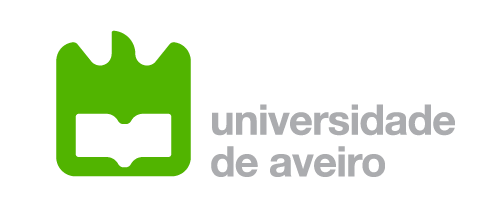 Formulação Geral do Problema
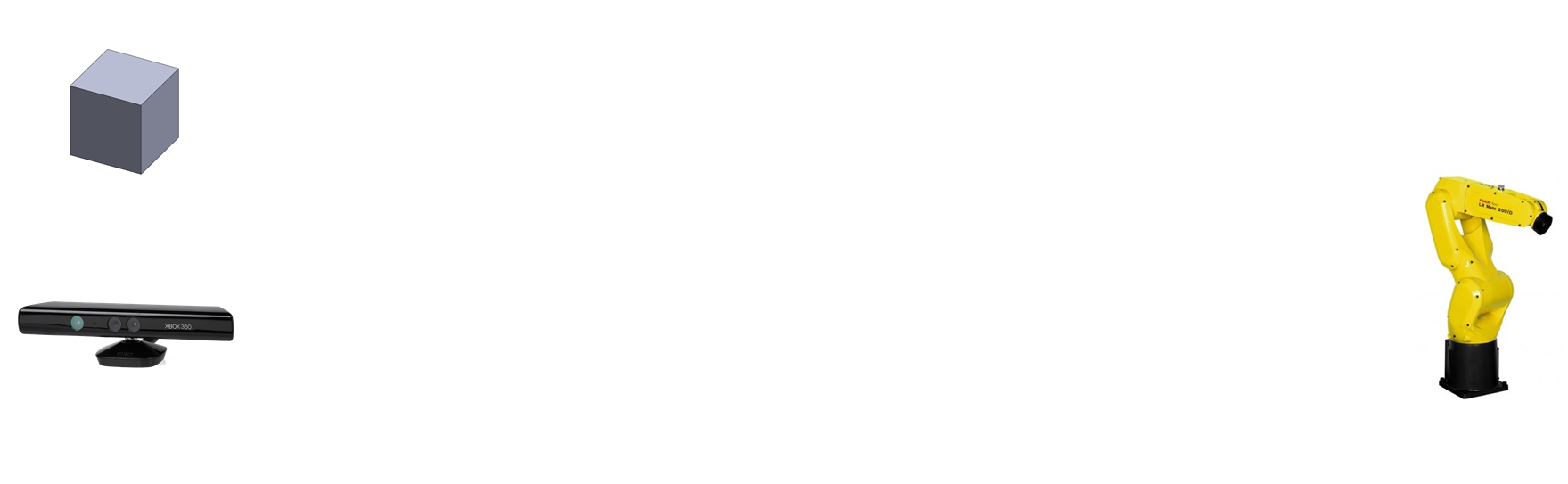 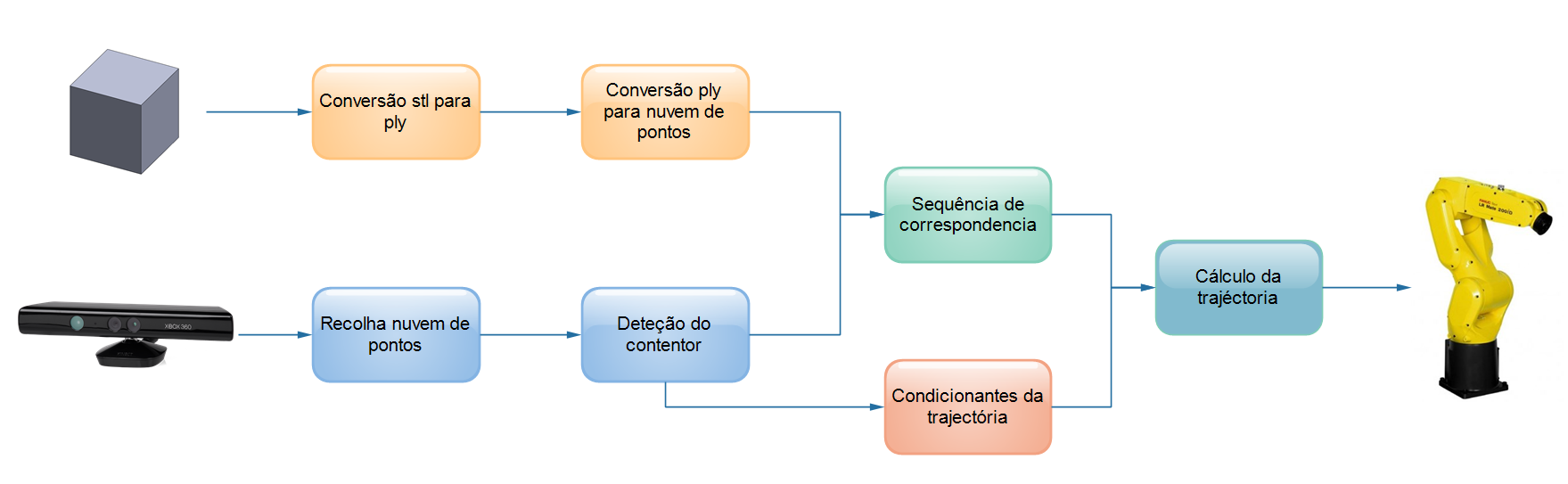 Enquadramento    Objetivos    Estado da arte    Implementação    Testes e resultados    Conclusões
13
[Speaker Notes: -Por fim, sabendo a posição e orientação da peça tal como o espaço de operação, é calculada uma trajectória de graspping.

-A trajectória é enviada ao manipulador que executa a recolha planeada.]
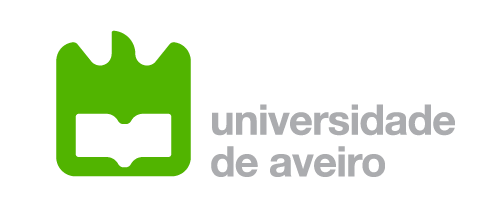 Formulação Geral do Problema
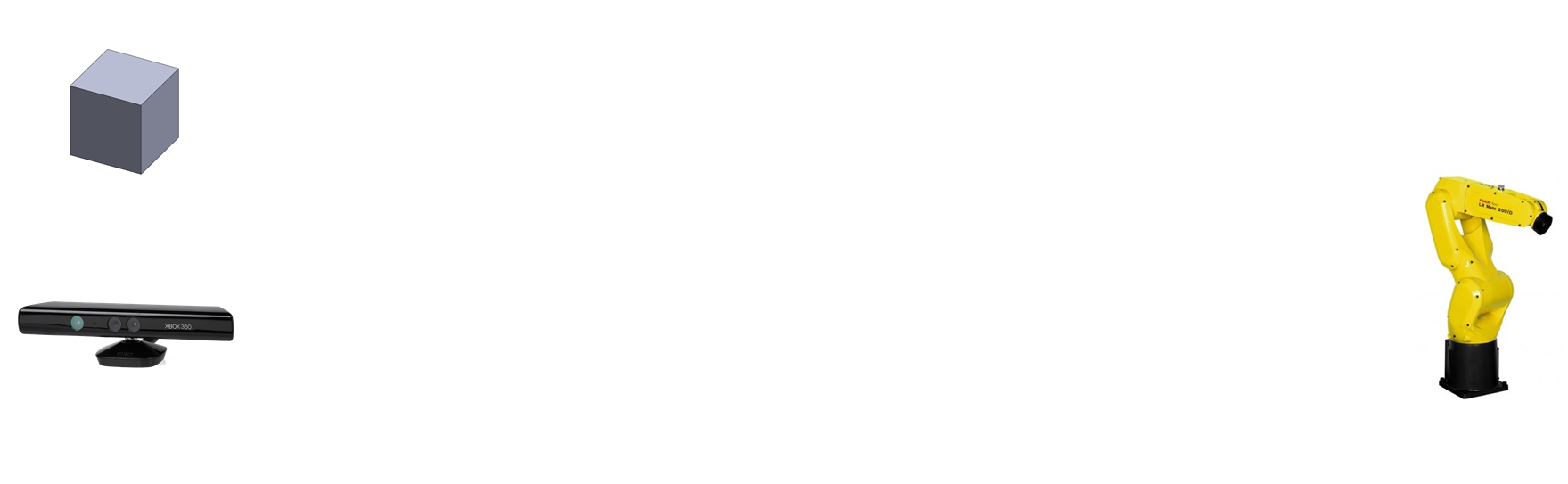 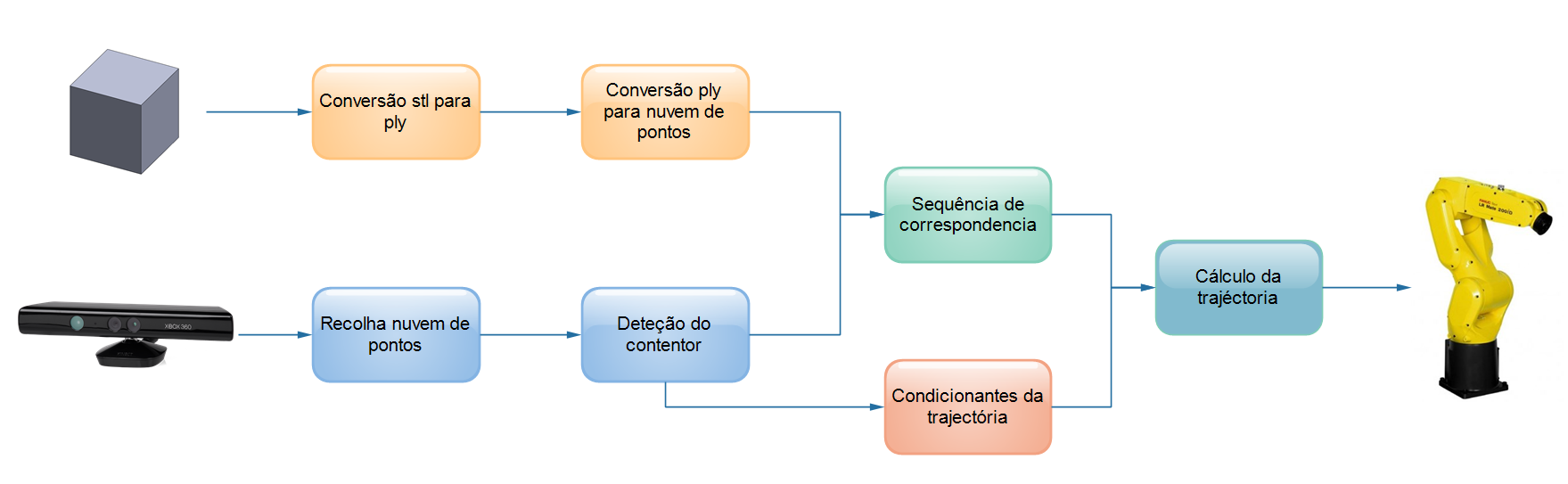 Enquadramento    Objetivos    Estado da arte    Implementação    Testes e resultados    Conclusões
13
[Speaker Notes: -O objetivo deste trabalho, é o desenvolvimento de soluções para os módulos destacados.

-Correspondendo estes a identificação dos objetos.]
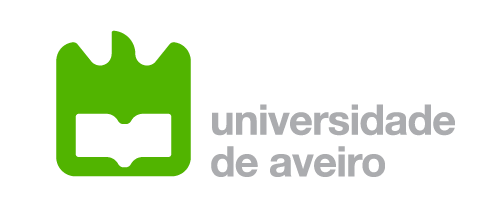 Conversão CAD nuvem de pontos
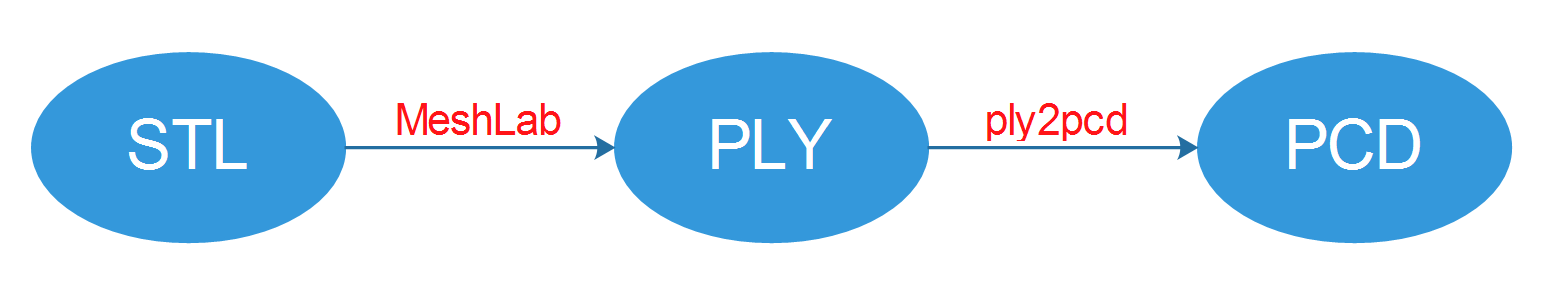 Enquadramento    Objetivos    Estado da arte    Implementação    Testes e resultados    Conclusões
14
[Speaker Notes: -Devido a incompatibilidade de formatos foi necessário criar uma sequência de conversão.

-A primeira abordagem utilizou, o software MeshLab e a função Ply2Pcd da PCL, e foi testada com um modelo de um cubo.]
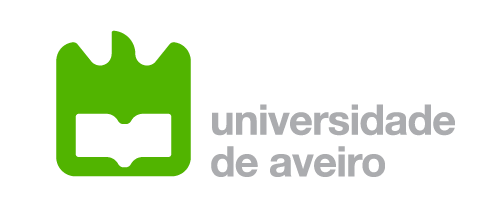 Conversão CAD nuvem de pontos
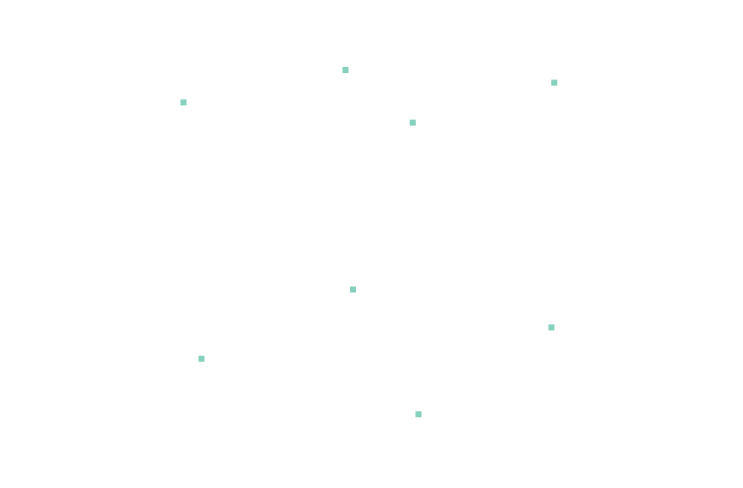 Enquadramento    Objetivos    Estado da arte    Implementação    Testes e resultados    Conclusões
15
[Speaker Notes: -A conversão,  gerou uma nuvem com quatro pontos, correspondentes aos vértices do cubo.

-Este resultado deve-se a função ply2pcd gerar a nuvem de pontos, pelos vértices dos triângulos que constituem a malha STL. 

-O número de pontos não permitiu a utilização da nuvem como modelo.]
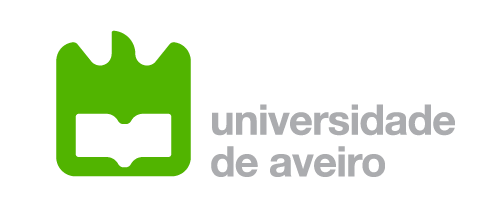 Conversão CAD nuvem de pontos
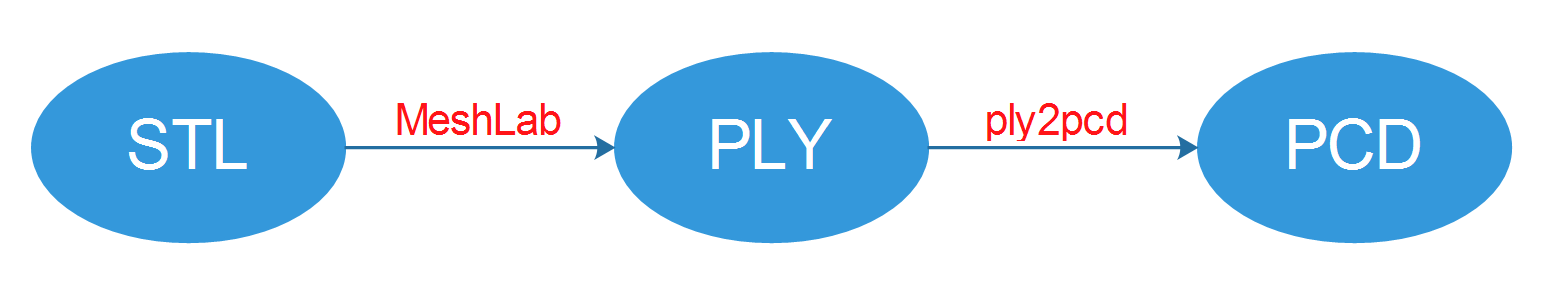 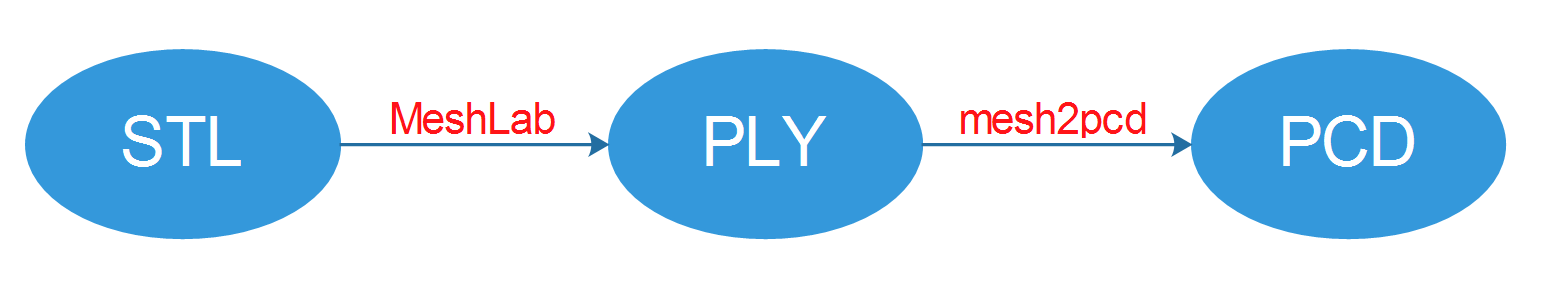 Enquadramento    Objetivos    Estado da arte    Implementação    Testes e resultados    Conclusões
16
[Speaker Notes: -Na segunda abordagem foi utilizada a função mesh2pcd.]
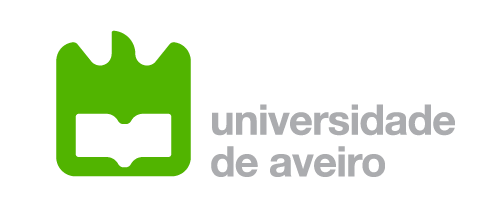 Conversão CAD nuvem de pontos
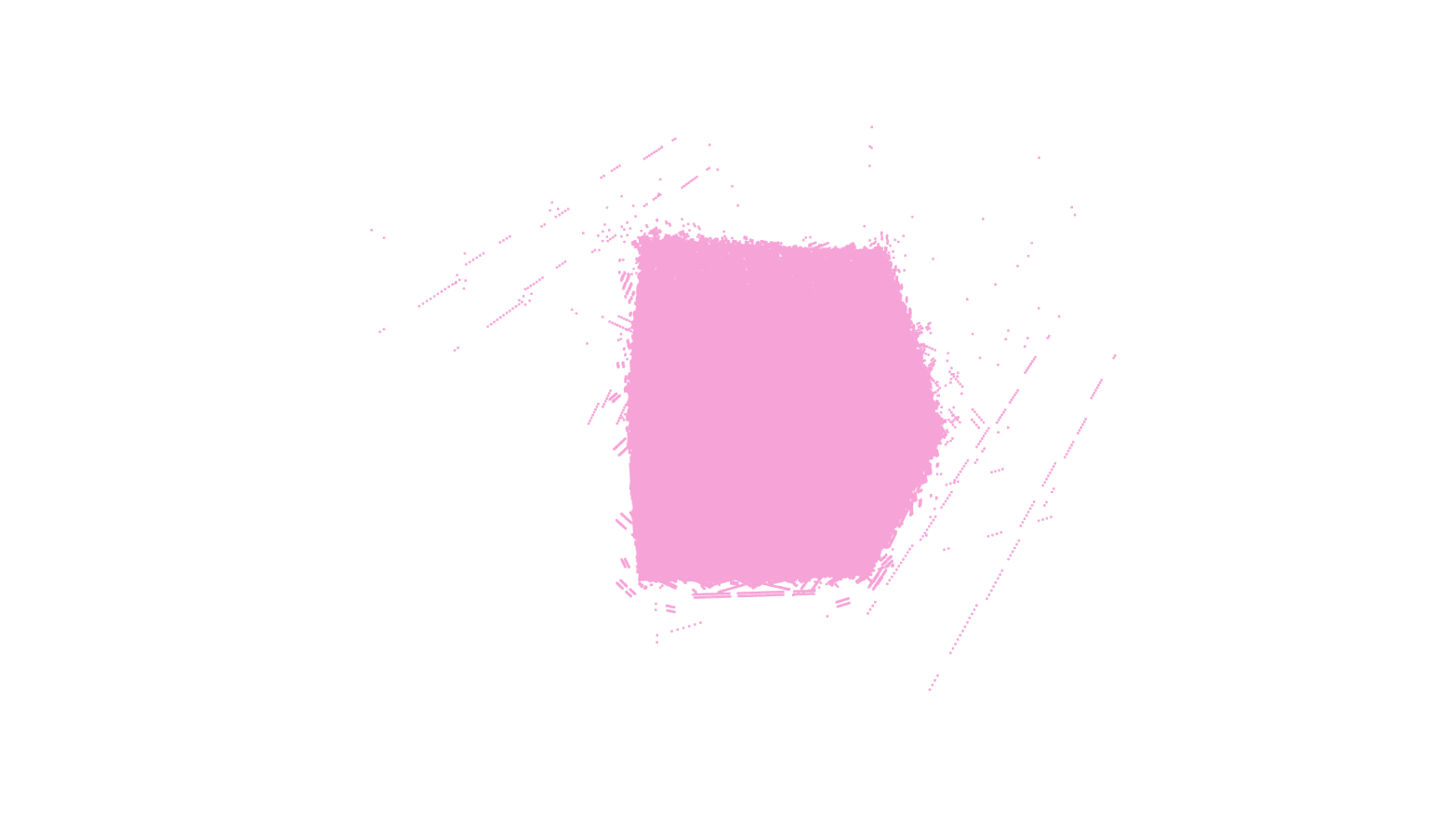 Enquadramento    Objetivos    Estado da arte    Implementação    Testes e resultados    Conclusões
17
[Speaker Notes: -A conversão resultou uma nuvem de pontos irregular, com ruído e pontos isolados.

-Os resultados obtidos levaram a que se utiliza-se outro software.]
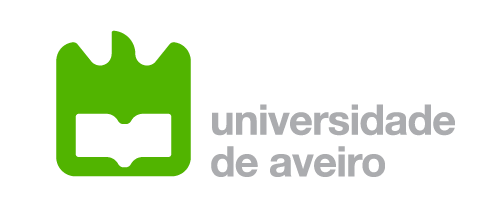 Conversão CAD nuvem de pontos
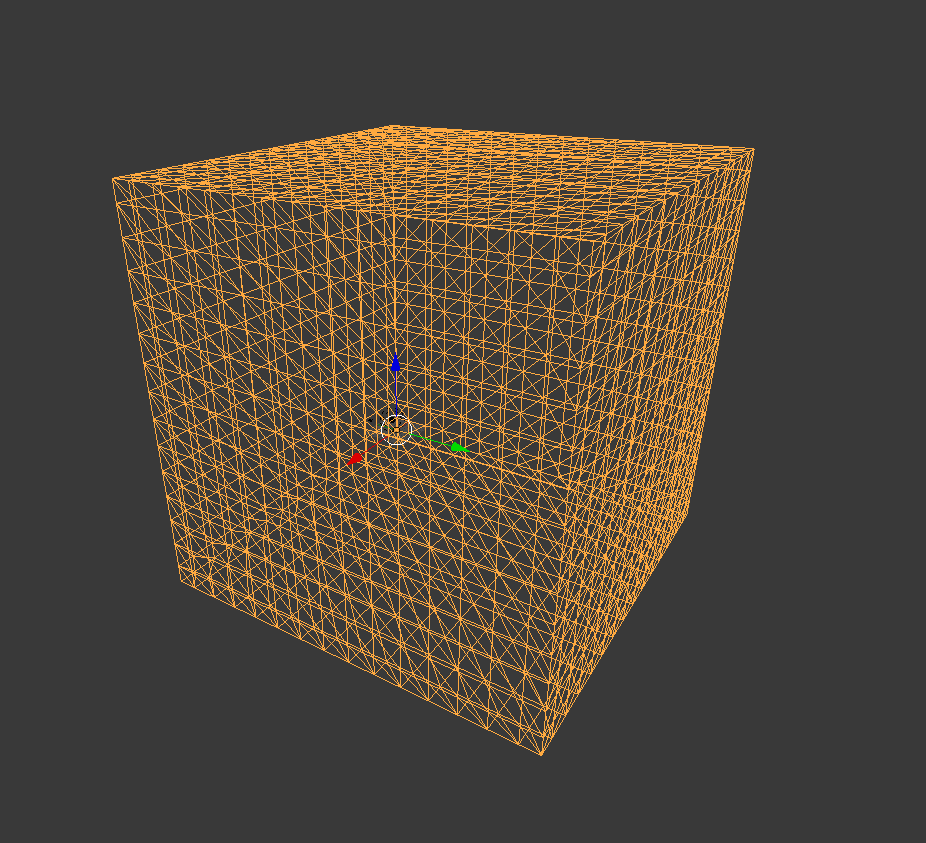 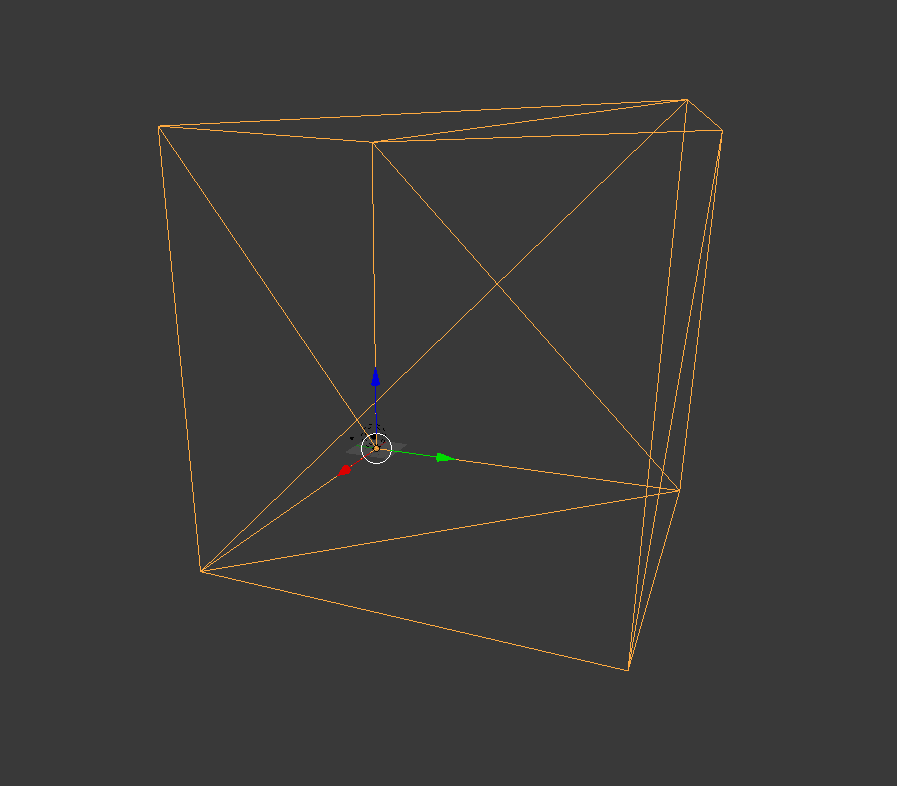 Modelo Inicial
Modelo após Remesh
Enquadramento    Objetivos    Estado da arte    Implementação    Testes e resultados    Conclusões
18
[Speaker Notes: -O software Blender permitiu a reconstrução da malha STL, aumentado artificialmente a densidade de triângulos.

-Com esta alteração foi possível criar uma nova sequência de conversão.]
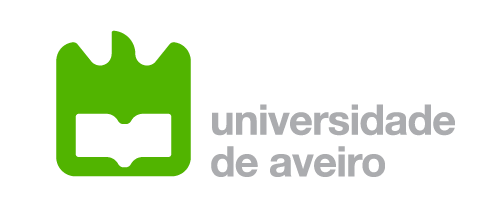 Conversão CAD nuvem de pontos
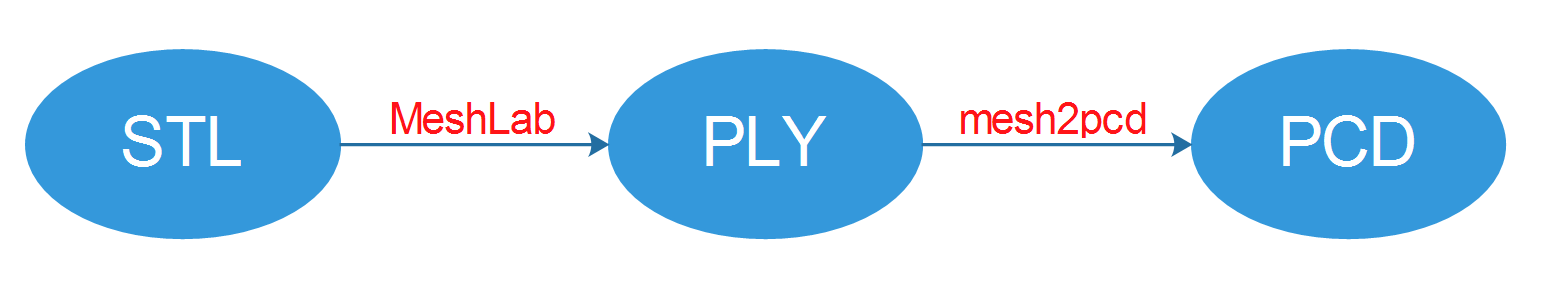 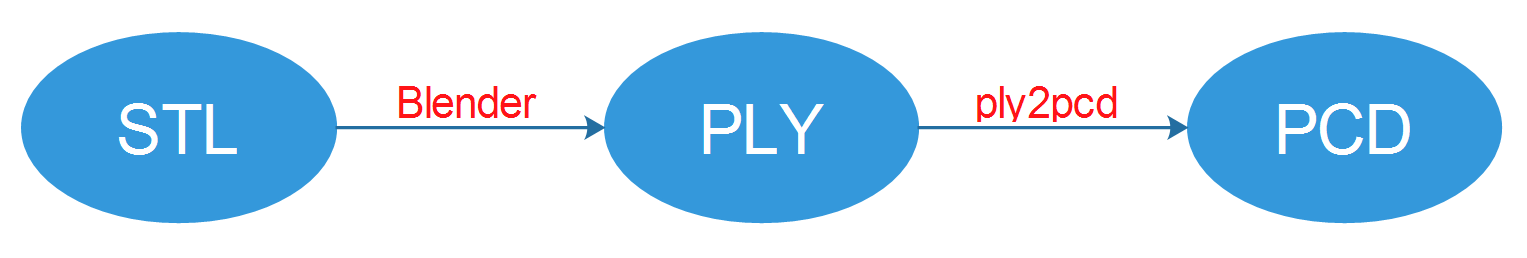 Enquadramento    Objetivos    Estado da arte    Implementação    Testes e resultados    Conclusões
19
[Speaker Notes: -A nova sequência, altera a densidade de triângulos do modelo STL e posteriormente converte o ficheiro para PLY.]
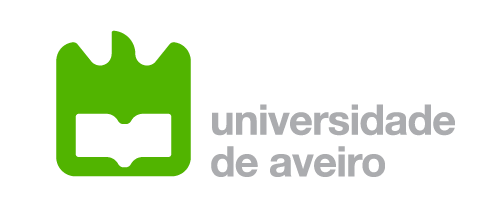 Conversão CAD nuvem de pontos
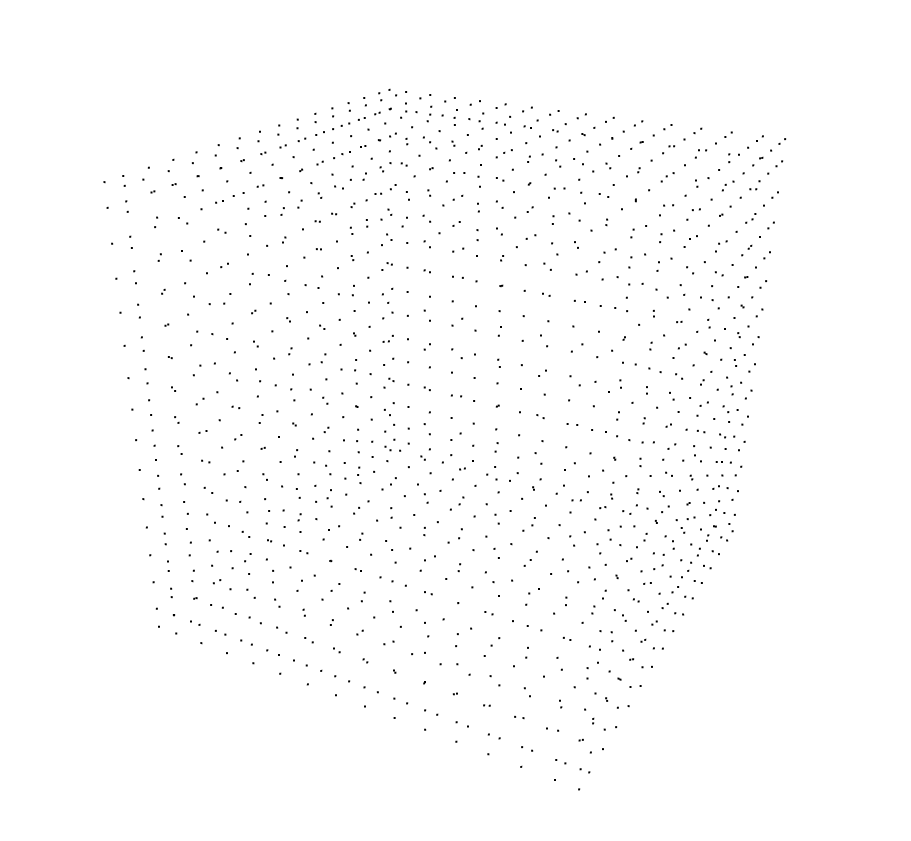 Enquadramento    Objetivos    Estado da arte    Implementação    Testes e resultados    Conclusões
20
[Speaker Notes: -O resultado está ilustrado na figura, onde podemos ver a nuvem de pontos do cubo perfeitamente alinhada.]
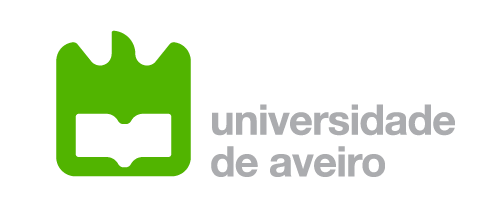 Conversão CAD nuvem de pontos
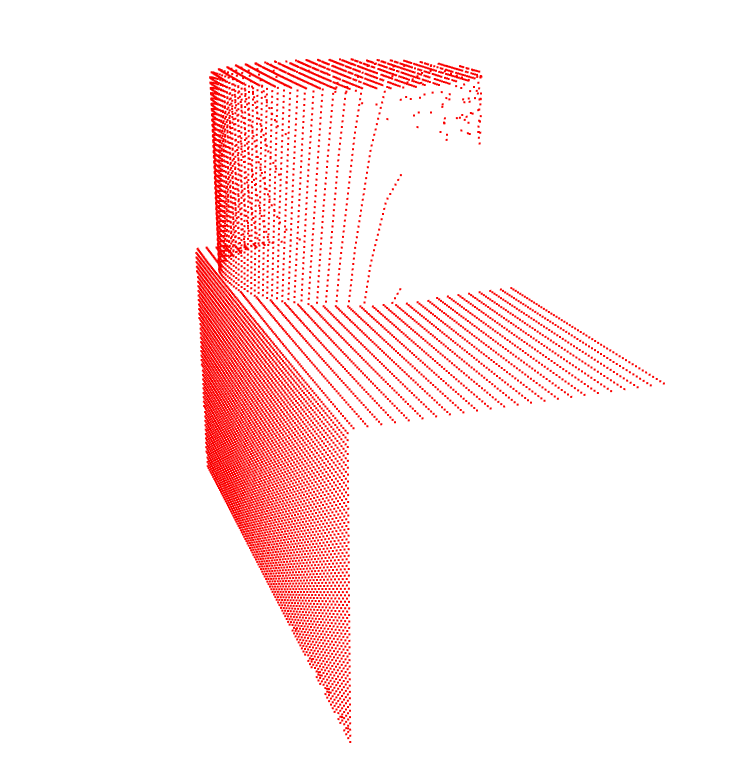 Virtual_Scanner
Função da PCL para a criação de vistas parciais.
A execução é baseada na simulação de um sensor.
https://github.com/PointCloudLibrary/pcl/blob/master/tools/virtual_scanner.cpp
Enquadramento    Objetivos    Estado da arte    Implementação    Testes e resultados    Conclusões
21
[Speaker Notes: -Devido a maus resultados obtidos durante os ensaios de correspondência, considerou-se a utilização de modelos parciais, como alternativa os modelos completos anteriormente.

-Após a criação manual de alguns modelos parciais usando modelos completos, adoptou-se a função Virtual_Scanner, da PCL, como uma alternativa mais viável.

-A função baseia-se na simulação da digitalização executada por um sensor, simulando também as oclusões.]
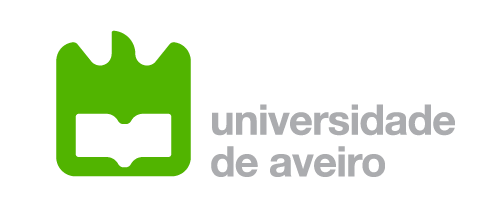 Conversão CAD nuvem de pontos
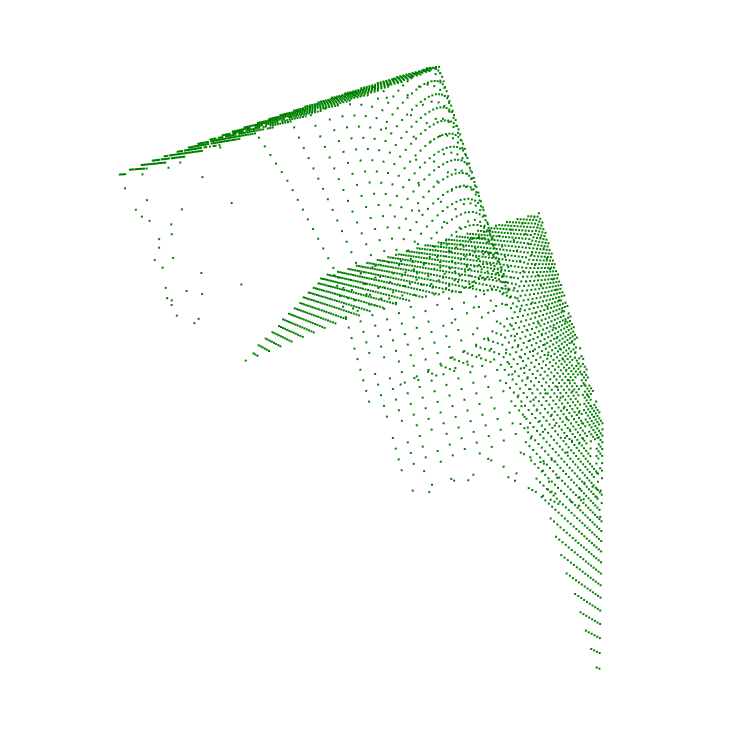 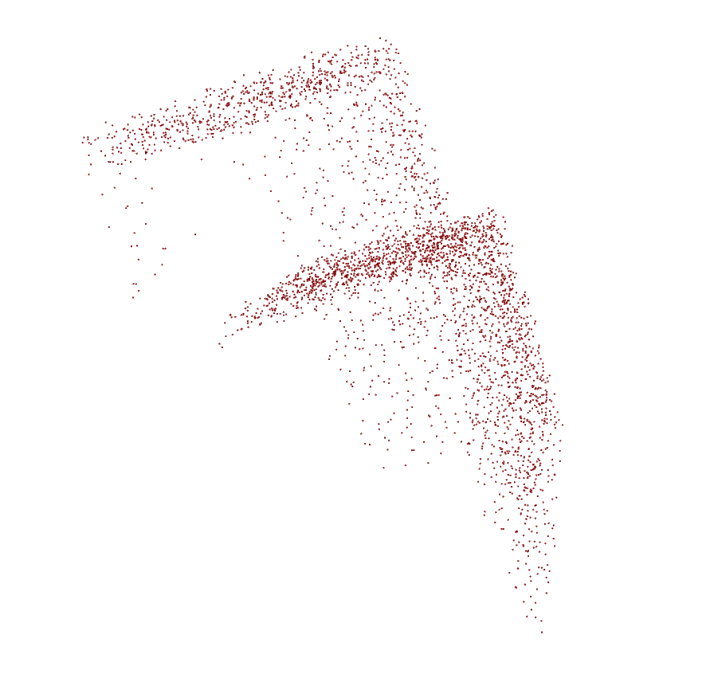 My_Virtual_Scanner
Adaptação da função Virtual_Scanner para possibilitar a introdução de ruído artificial nos modelos.
Enquadramento    Objetivos    Estado da arte    Implementação    Testes e resultados    Conclusões
22
[Speaker Notes: -Após os ensaios com modelos Parciais, decidiu-se utilizar modelos com inclusão de ruído.

-Os novos modelos foram conseguidos, após a alteração do código fonte da função Virtual_Scanner, criando-se assim a função My_virtual_scanner.]
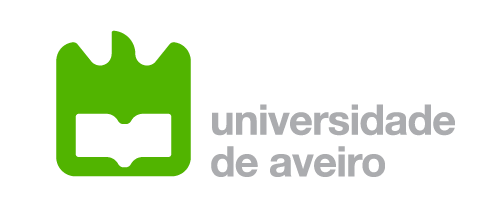 Deteção do Contentor
Filtragem inicial
Remoção do plano da bancada
Isolamento dos pontos do bordo
Projeção dos pontos no plano
Redução dimensional
Cálculo do polígono convexo
Isolamento
Extração
Enquadramento    Objetivos    Estado da arte    Implementação    Testes e resultados    Conclusões
23
[Speaker Notes: -A nuvem de pontos recolhida, contêm mais informação do que a necessária à implementação.

-Deste modo foi necessário selecciona-la e separa-la. 

-Essa acção foi composta pelos seguintes passos…]
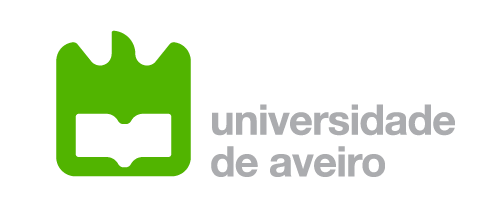 Deteção do Contentor
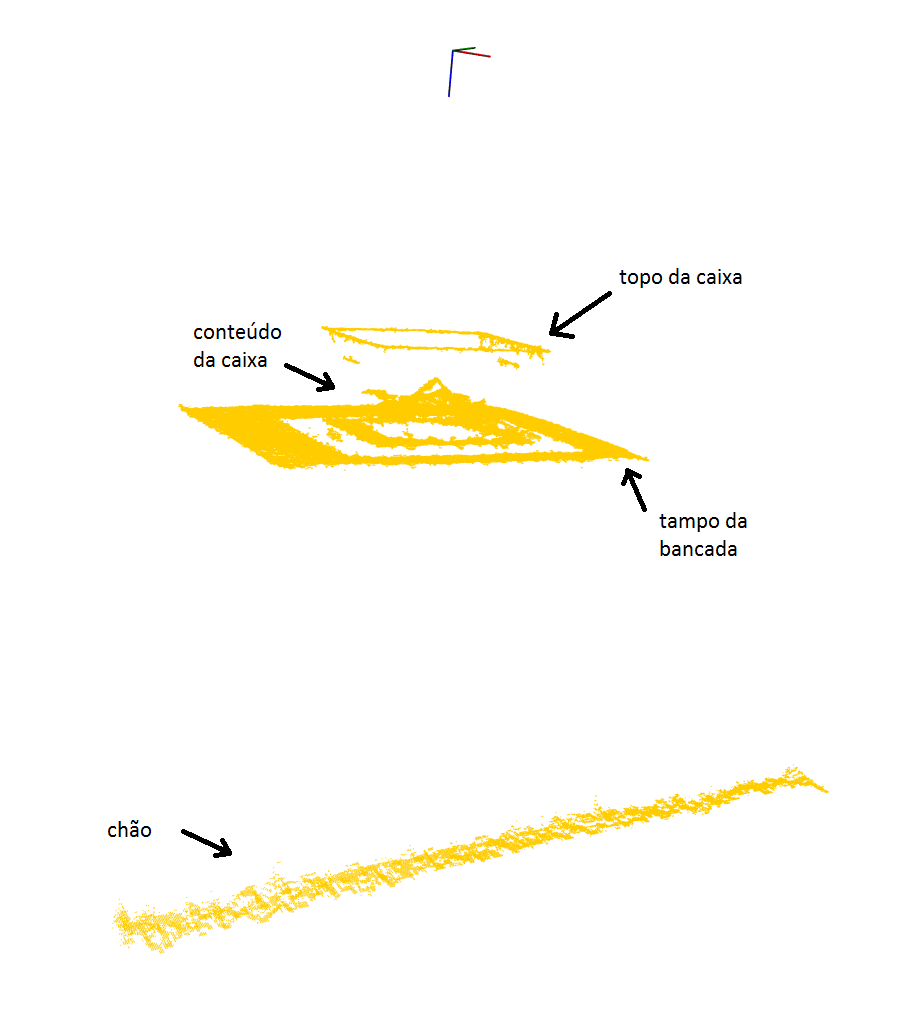 Filtragem inicial
pcl::PassThrough
Enquadramento    Objetivos    Estado da arte    Implementação    Testes e resultados    Conclusões
24
[Speaker Notes: -A figura ilustra a nuvem de pontos total recolhida pelo sensor.

-Nela podemos observar o chão, a bancada, a caixa e os objetos.

-A primeira acção que lhe foi aplicada foi uma filtragem inicial, para definição do espaço de trabalho.

-O filtro foi o PCL::PassThrough que limitou as coordenadas dos pontos.]
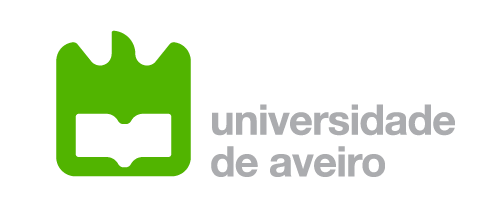 Deteção do Contentor
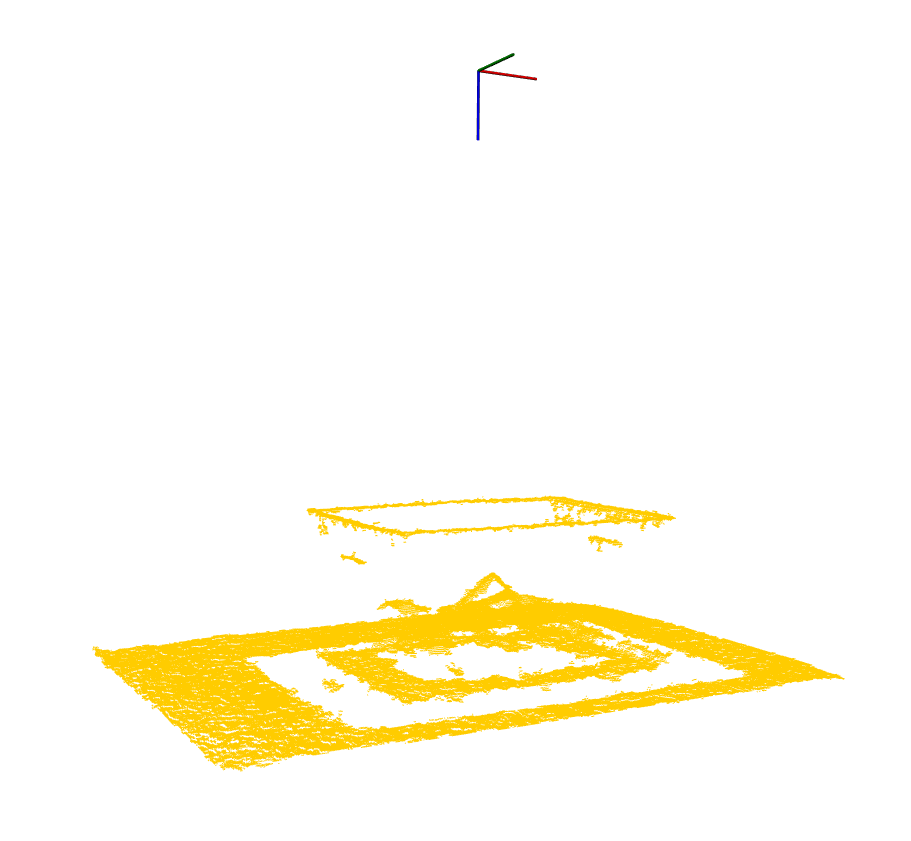 Enquadramento    Objetivos    Estado da arte    Implementação    Testes e resultados    Conclusões
25
[Speaker Notes: -No espaço de trabalho, grande parte da nuvem de pontos pertence a bancada, o que não interessa a implementação, e desse modo era indispensável a sua remoção.]
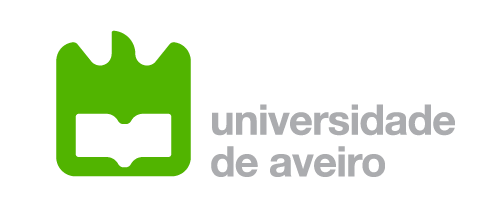 Deteção do Contentor
Remoção do plano da bancada
pcl::SACSegmentation
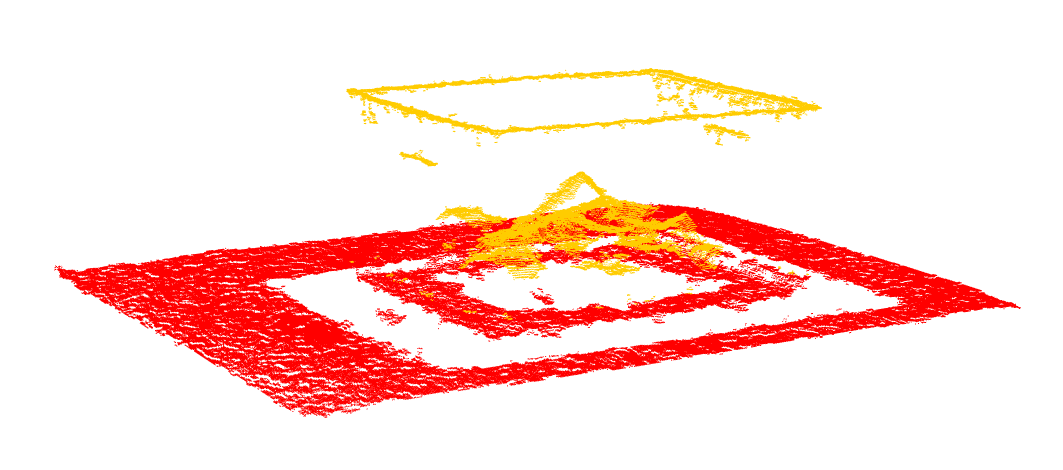 Enquadramento    Objetivos    Estado da arte    Implementação    Testes e resultados    Conclusões
26
[Speaker Notes: -A identificação do tampo foi executada pelo cálculo do plano predominante,  tal como ilustrado a vermelho, com a função PCL::SACSegmentation.]
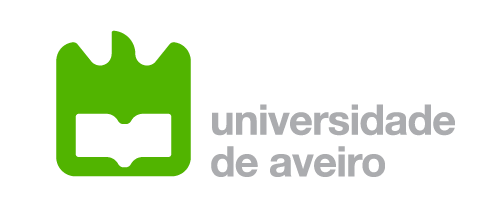 Deteção do Contentor
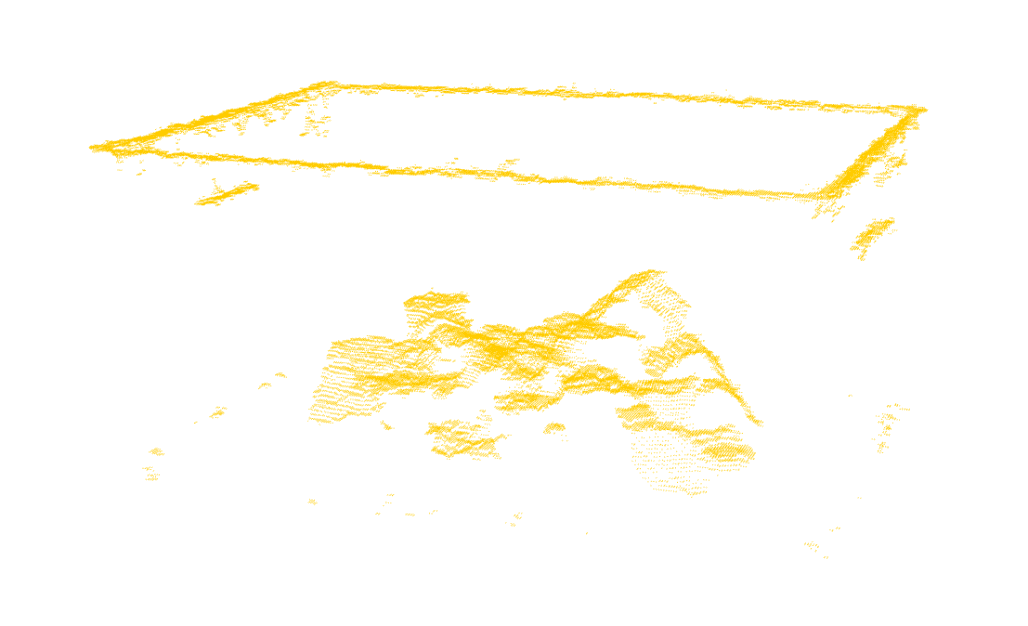 Enquadramento    Objetivos    Estado da arte    Implementação    Testes e resultados    Conclusões
27
[Speaker Notes: -Seguido da exclusão dos pontos que nele estavam contidos.]
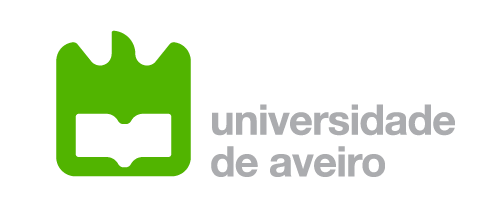 Deteção do Contentor
Isolamento dos pontos do bordo
pcl::PassThrough
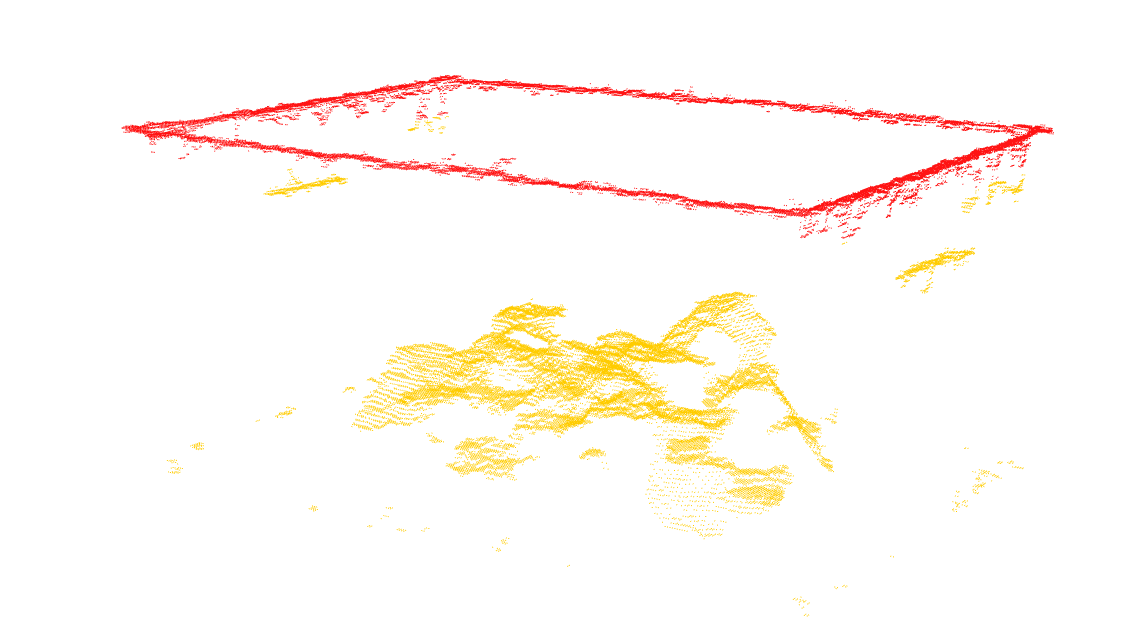 Enquadramento    Objetivos    Estado da arte    Implementação    Testes e resultados    Conclusões
28
[Speaker Notes: -Devido a posição normal do sensor a bancada, os pontos do bordo foram isolados com o uso de um filtro de banda, 

-Criado com a função PCL::PassThrough.]
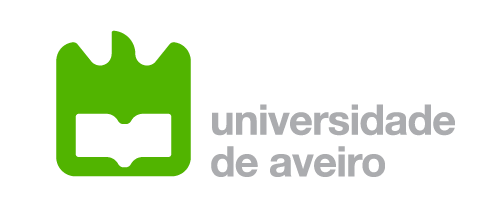 Deteção do Contentor
Projeção dos pontos no plano
pcl::SACSegmentation
pcl::ProjectInliers
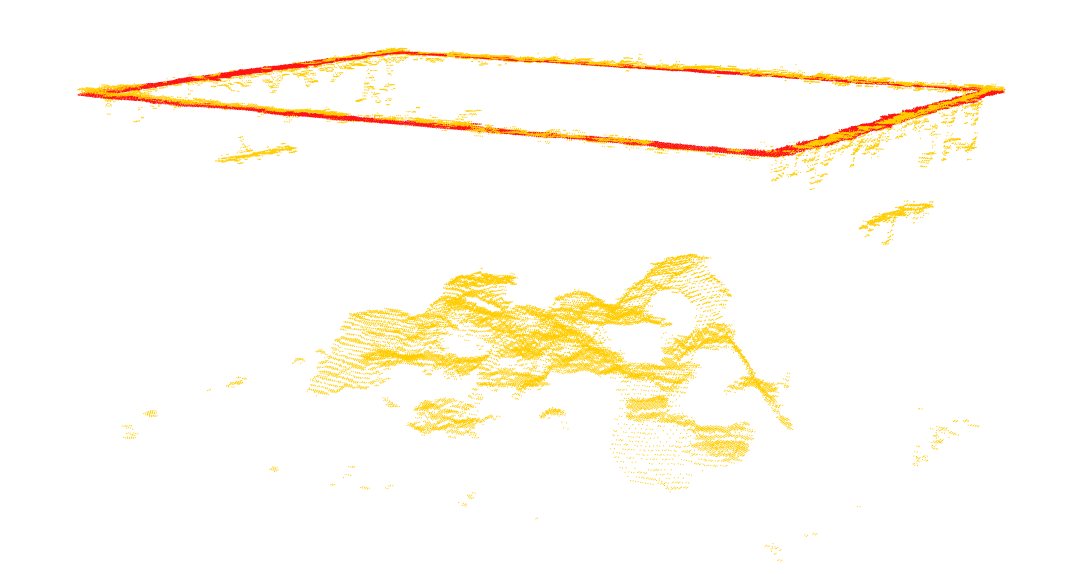 Enquadramento    Objetivos    Estado da arte    Implementação    Testes e resultados    Conclusões
29
[Speaker Notes: -Após o isolamento seguiu-se a projecção dos pontos do bordo.

-Esta realiza-se calculando o plano definido pelos pontos do bordo, com a função PCL::SACSegmentation, 

-Posteriormente realizou-se a projecção dos mesmos, no plano calculado, com a função PCL::ProjectInliers.]
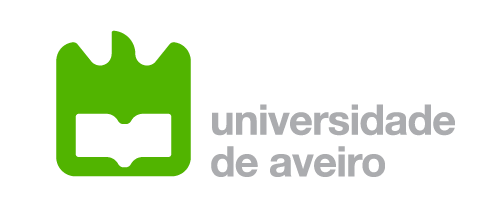 Deteção do Contentor
Redução dimensional 
SCALE
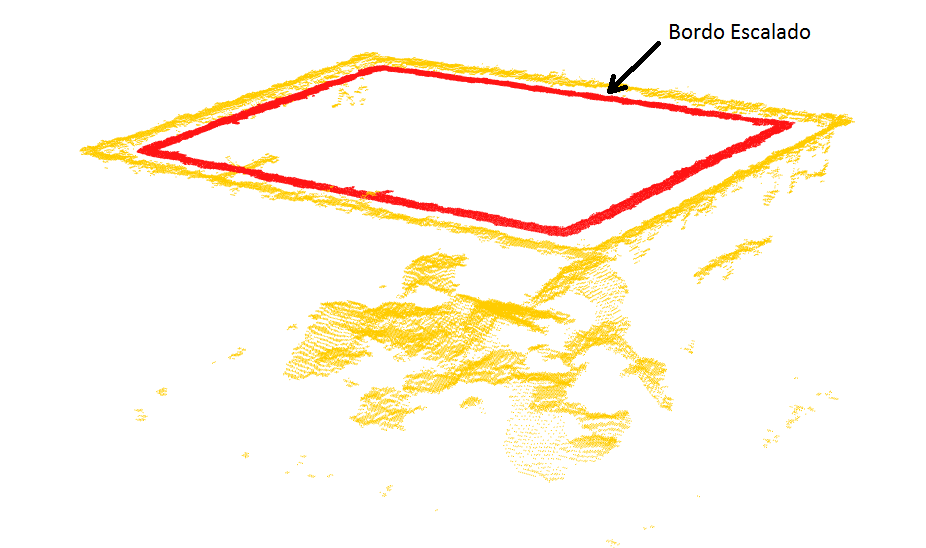 Enquadramento    Objetivos    Estado da arte    Implementação    Testes e resultados    Conclusões
30
[Speaker Notes: -Obtido o plano projectado foi necessário escalar-lo, de forma a que este estabelece-se um limite entre a caixa e as peças.

-Para isso foi desenvolvida uma função que reduziu as dimensões do bordo, a função SCALE. 

-A função SCALE opera multiplicando as coordenadas por um factor de escala.]
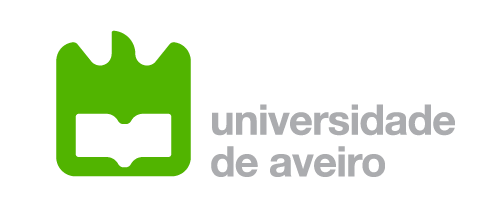 Deteção do Contentor
Cálculo do polígono convexo
pcl::ConvexHull
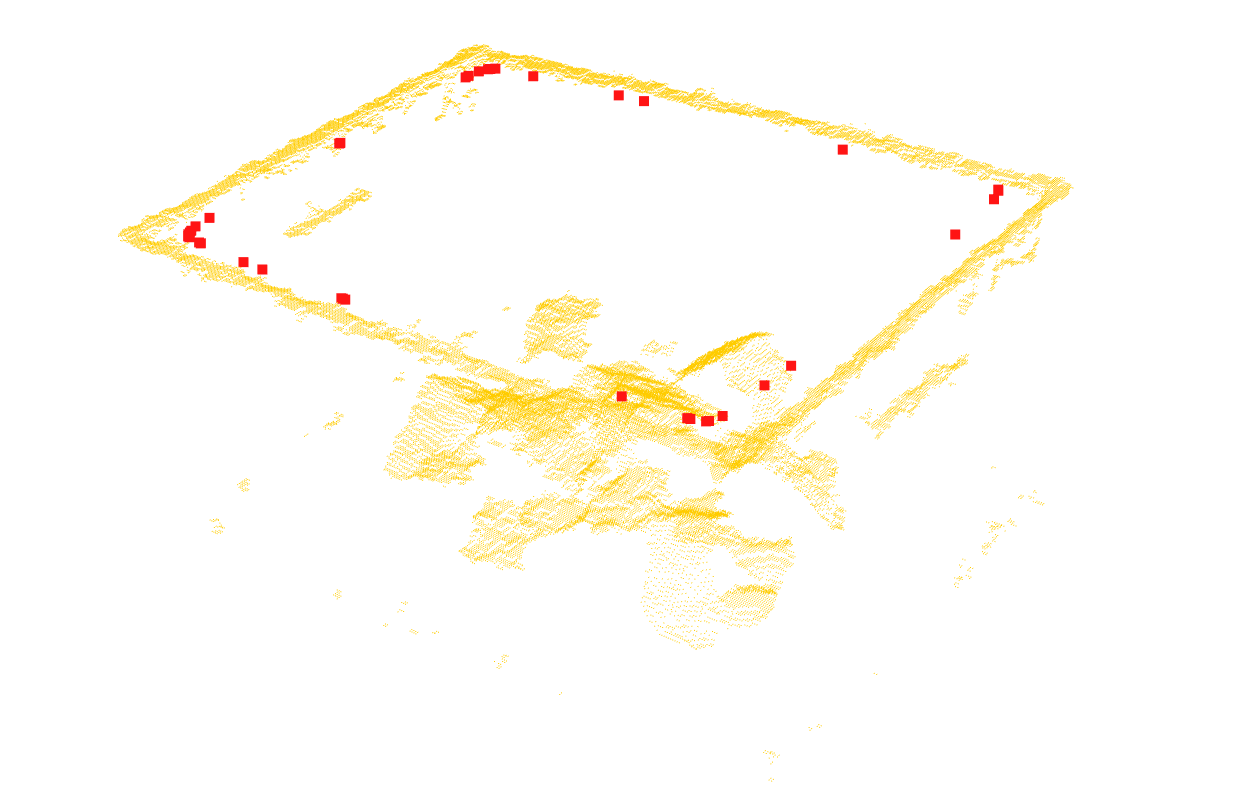 Enquadramento    Objetivos    Estado da arte    Implementação    Testes e resultados    Conclusões
31
[Speaker Notes: -Utilizando o bordo escalado, foi calculado o polígono convexo, com a função PCL::ConvexHull.

-Com o polígono convexo calculado é possível agora executar a separação]
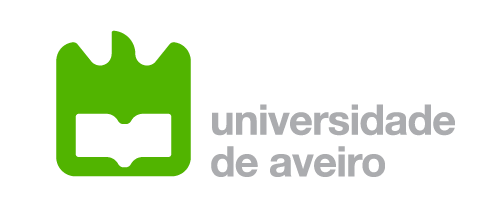 Deteção do Contentor
Isolamento
pcl::ExtractPolygonalPrismData
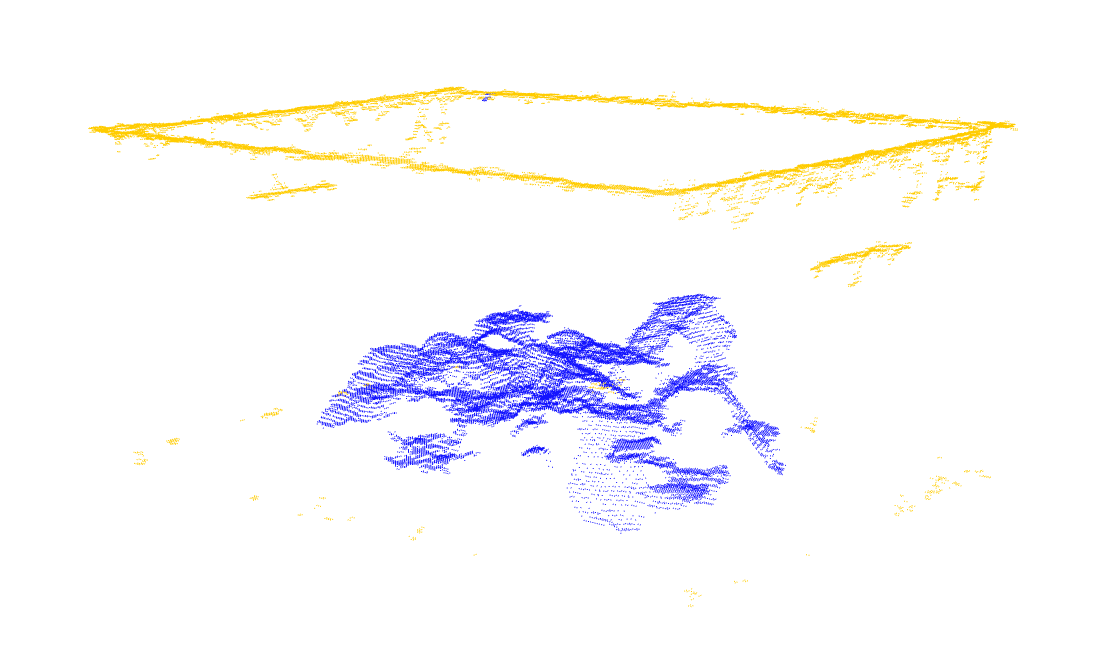 Enquadramento    Objetivos    Estado da arte    Implementação    Testes e resultados    Conclusões
32
[Speaker Notes: -Fornecendo o polígono convexo a função PCL::ExtractPolygonalPrismData,  esta extraí os índices dos pontos contidos no interior.]
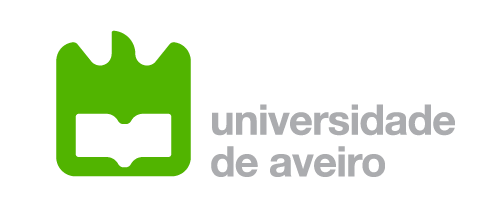 Deteção do Contentor
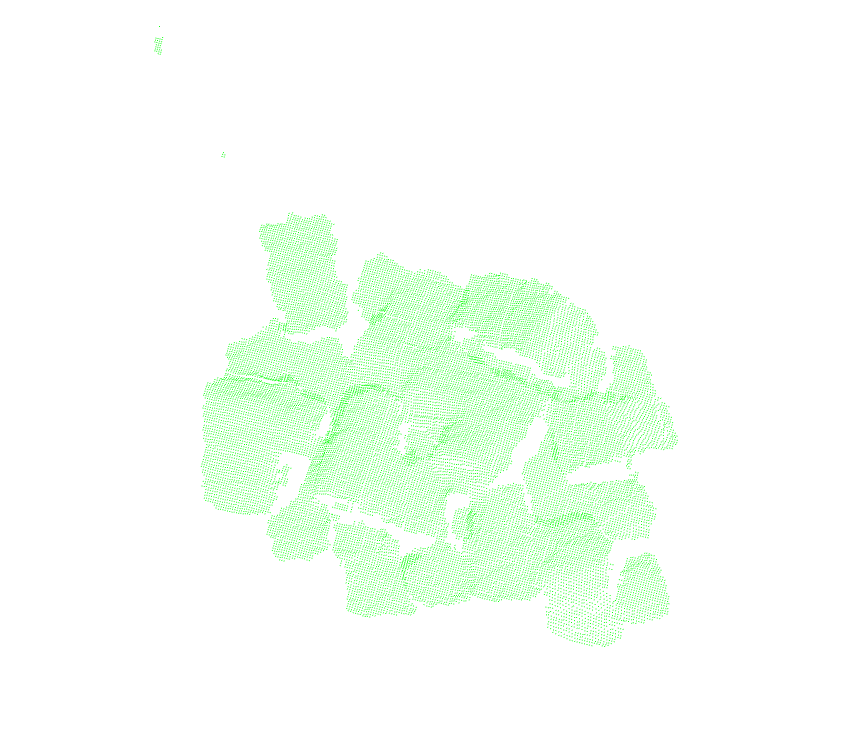 Extração
pcl::ExtractIndices
Enquadramento    Objetivos    Estado da arte    Implementação    Testes e resultados    Conclusões
33
[Speaker Notes: -Por fim a extracção da nuvem de pontos é completada  usando a função PCL::ExtractIndices.]
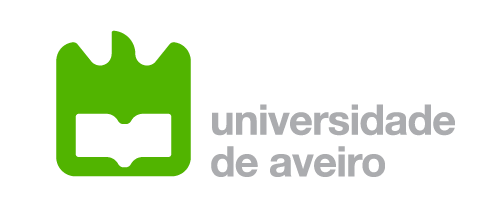 Determinação da Correspondência
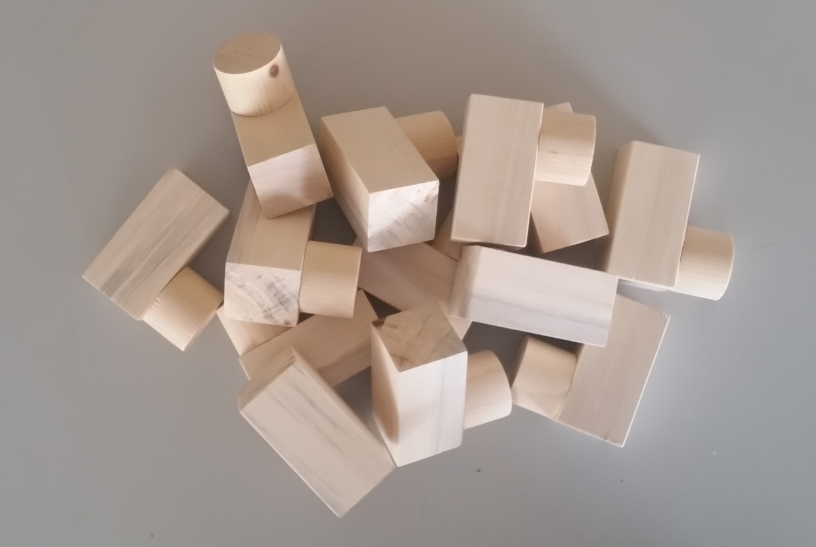 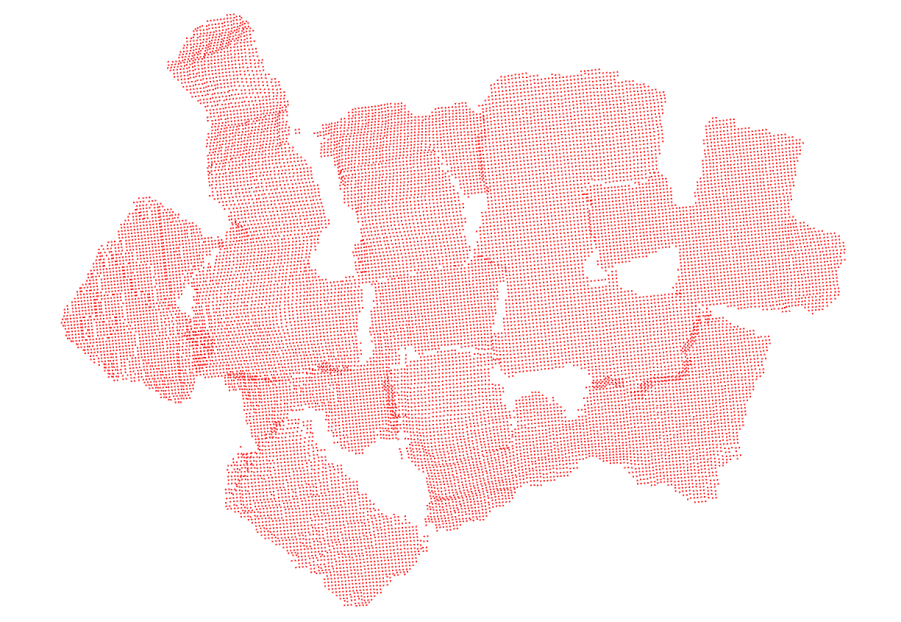 Enquadramento    Objetivos    Estado da arte    Implementação    Testes e resultados    Conclusões
34
[Speaker Notes: -Terminada a criação do modelo e o isolamento da nuvem de pontos dos objetos,  o passo seguinte é a determinação da correspondência.

-Após a análise da nuvem recolhida decidiu-se utilizar descritores Locais, 

-Os motivos foram: 

-não existir um critério válido para a segmentação da nuvem recolhida. 

-Os descritores locais serem mais robustos, no uso de nuvens parciais.]
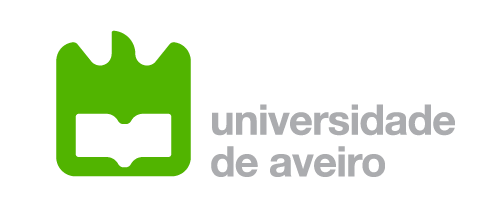 Determinação da Correspondência
SHOT
(Signature Histograms of Orientation)
Em cada ponto chave é definido um referencial local e, com base num raio, estabelece-se um volume de abrangência. 

O globo gerado é dividido em 32 regiões.

Para cada região definida, é calculado um histograma com base na orientação das normais dos pontos dessa região.
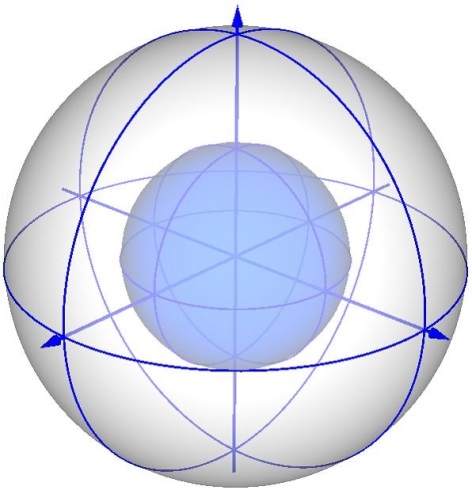 Enquadramento    Objetivos    Estado da arte    Implementação    Testes e resultados    Conclusões
35
[Speaker Notes: -Os descritores utilizados foram o SHOT.]
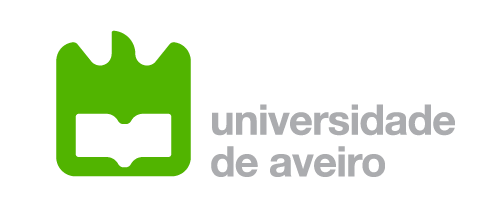 Determinação da Correspondência
FPFH
(Fast Point Feature Histogram)
Em cada ponto chave é definida uma vizinhança, com base num espaço esférico. 

Para cada par gerado entre o ponto chave e os restantes pontos da vizinhança, é calculado um referencial local e três ângulos descritivos.

O processo é replicado para cada ponto da vizinhança do ponto chave.
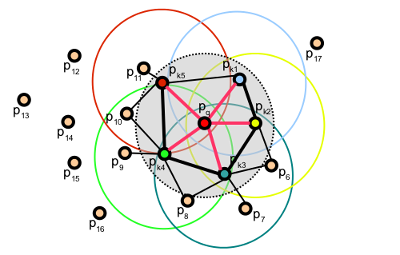 Enquadramento    Objetivos    Estado da arte    Implementação    Testes e resultados    Conclusões
36
[Speaker Notes: -E o FPFH.]
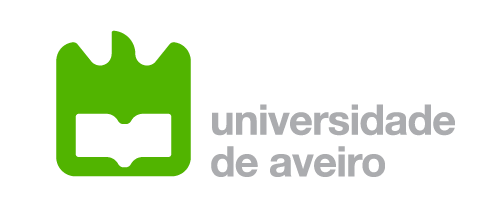 Determinação da Correspondência
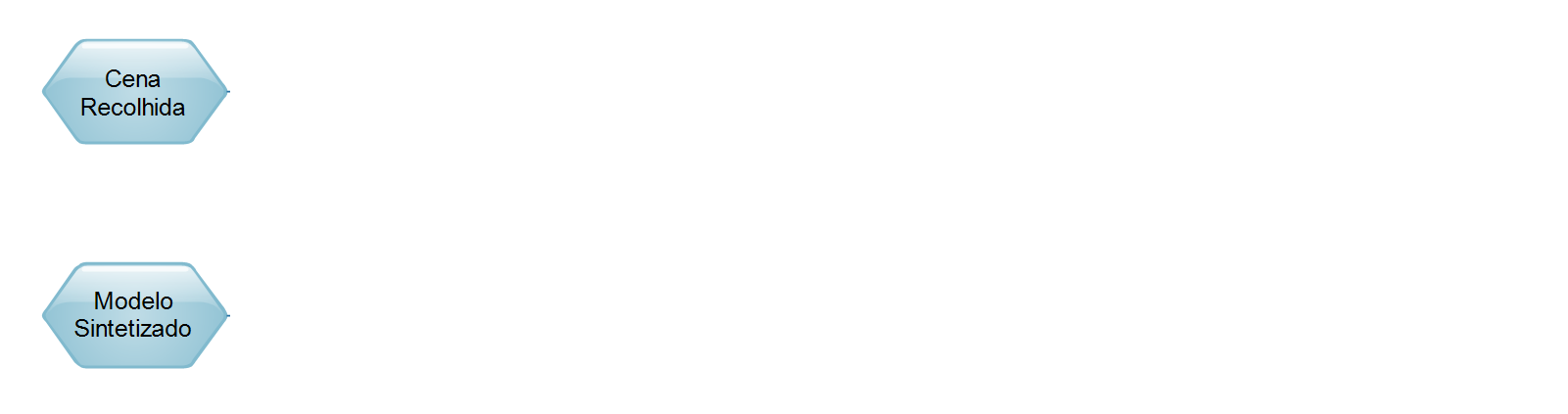 Enquadramento    Objetivos    Estado da arte    Implementação    Testes e resultados    Conclusões
37
[Speaker Notes: -A sequência para determinação da correspondência sofreu algumas alterações ao longo do desenvolvimento do trabalho.

-Resultando na que agora aqui se apresenta.

-O inicio é feito com o modelo e a cena no mesmo formato de nuvem de pontos]
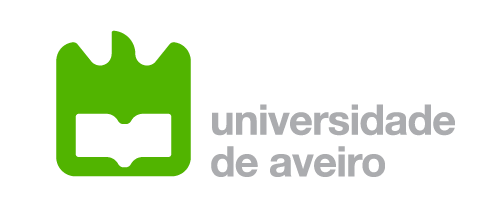 Determinação da Correspondência
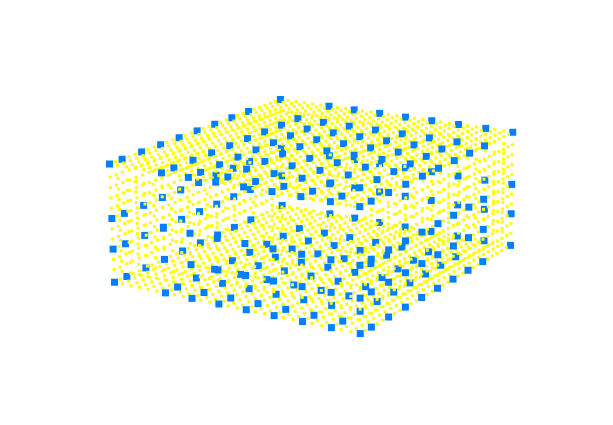 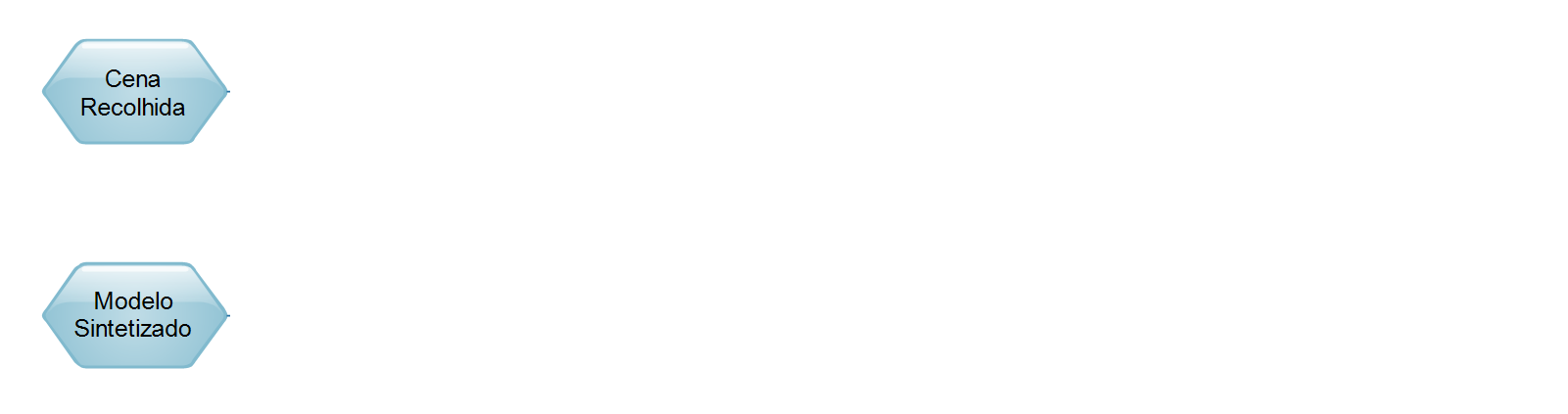 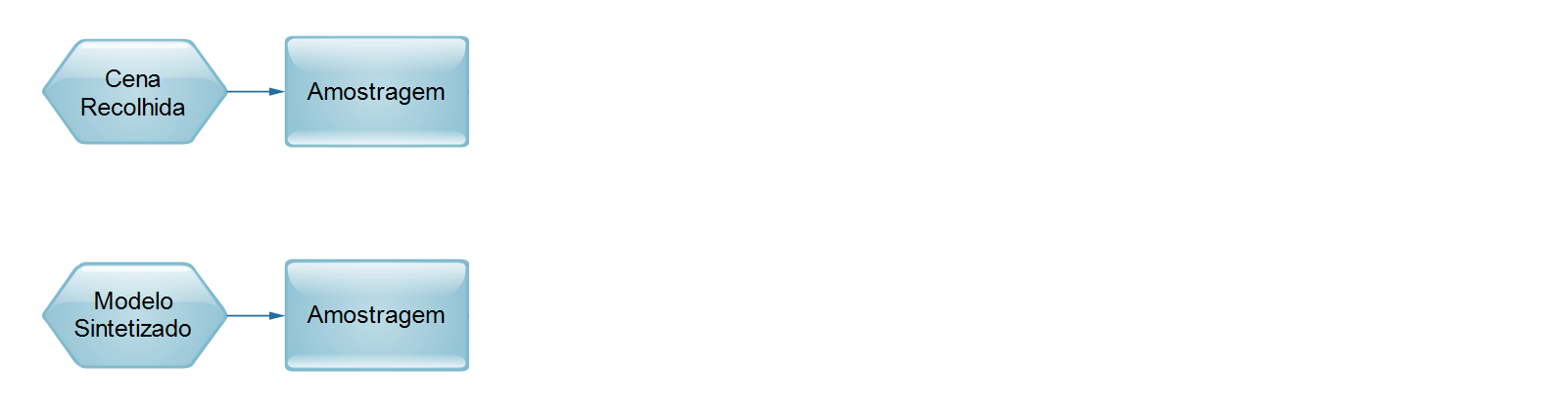 Enquadramento    Objetivos    Estado da arte    Implementação    Testes e resultados    Conclusões
37
[Speaker Notes: -A primeira operação consiste na amostragem de ambas as nuvens de forma a seleccionar os pontos chave,

-Um exemplo de amostragem está presente na figura, onde são seleccionados os pontos azuis, como pontos chave da nuvem a amarelo.]
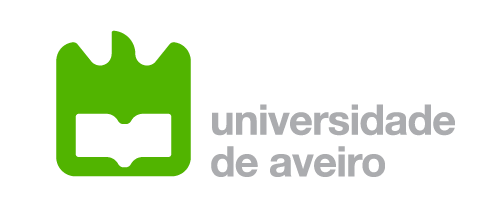 Determinação da Correspondência
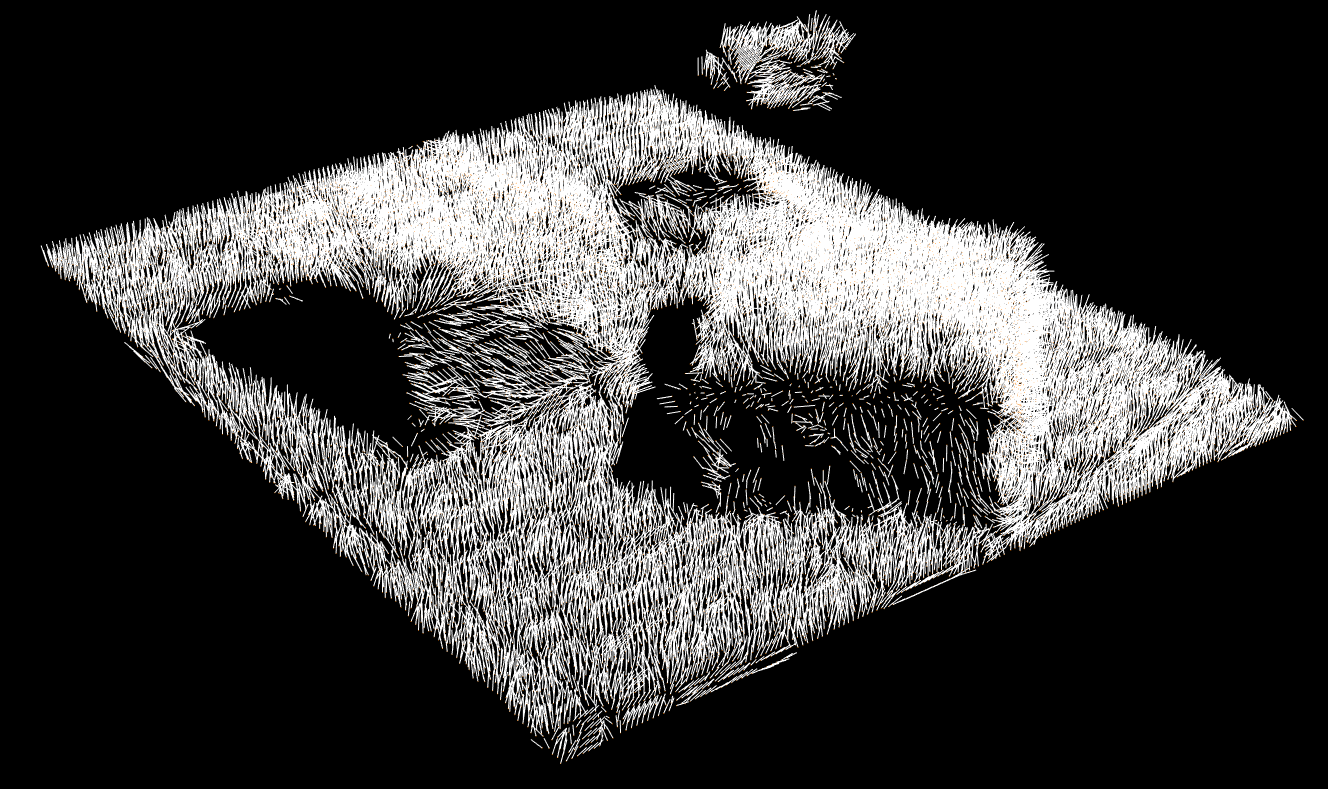 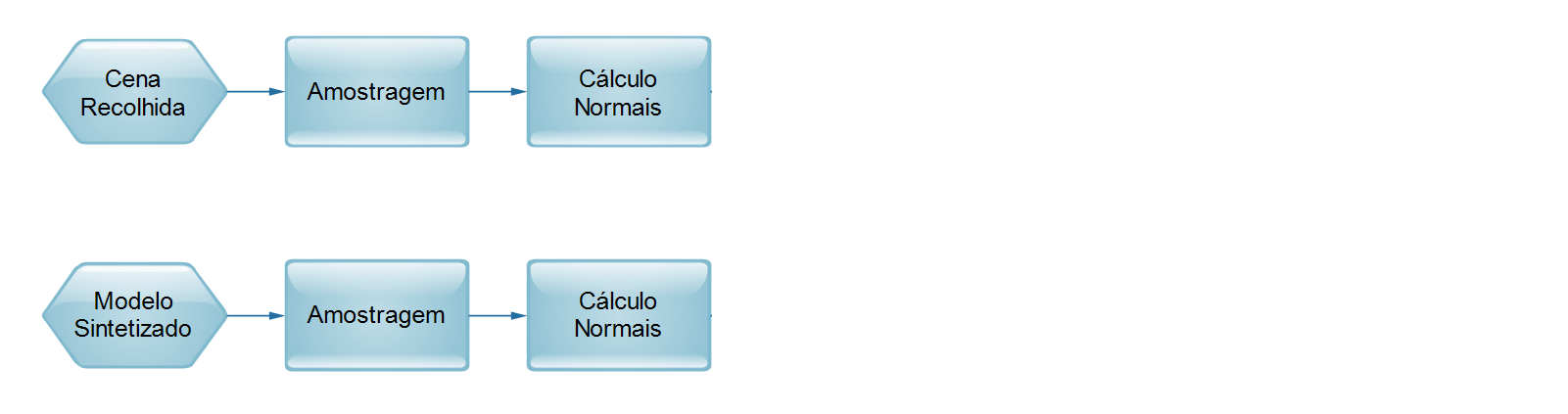 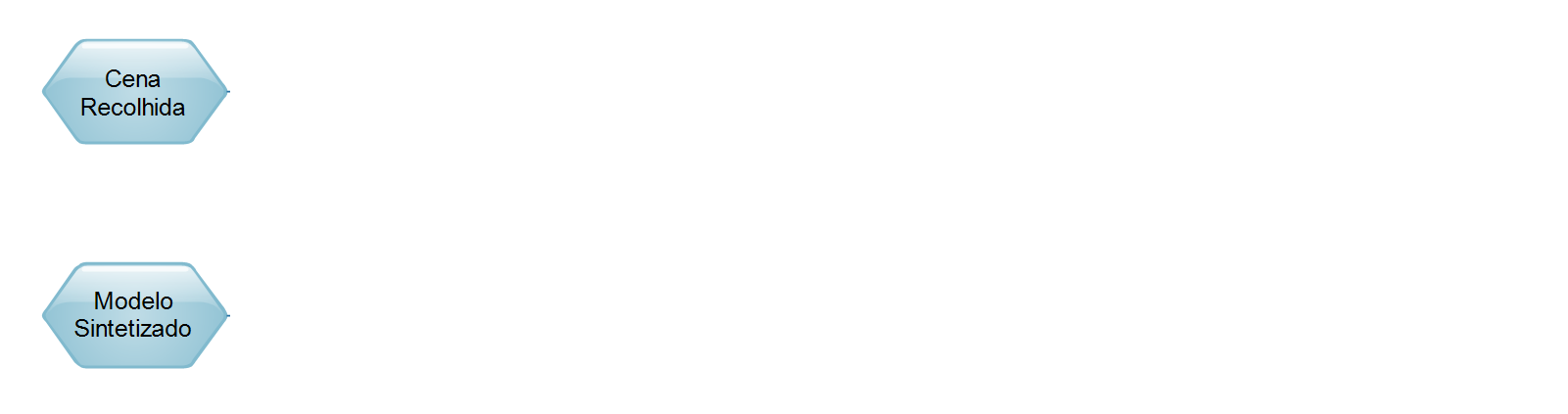 Enquadramento    Objetivos    Estado da arte    Implementação    Testes e resultados    Conclusões
37
[Speaker Notes: -Após a amostragem, foram calculadas as normais em cada ponto chave.]
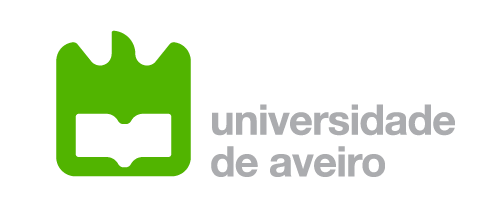 Determinação da Correspondência
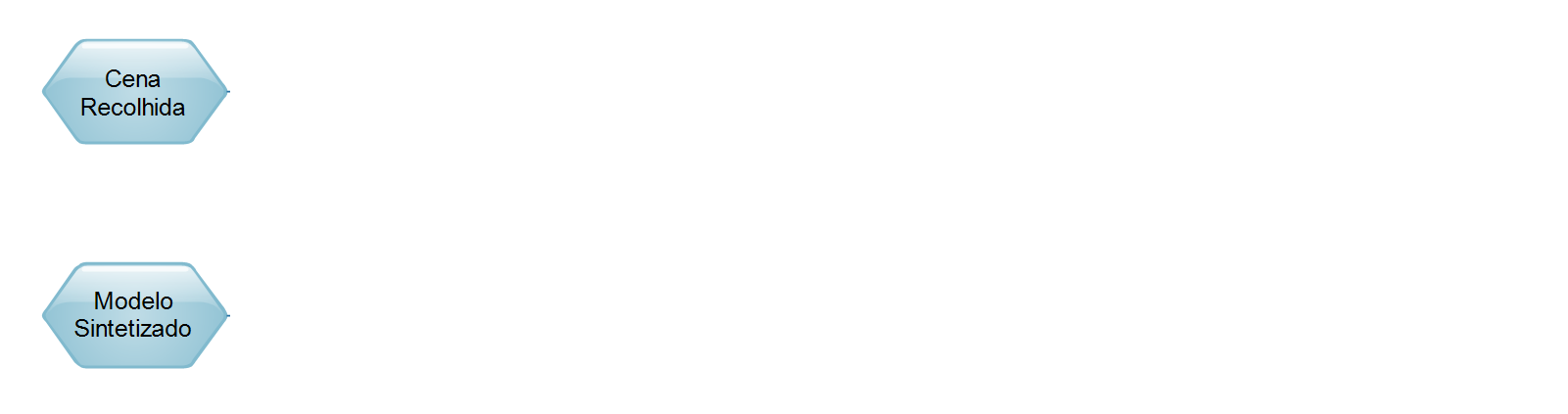 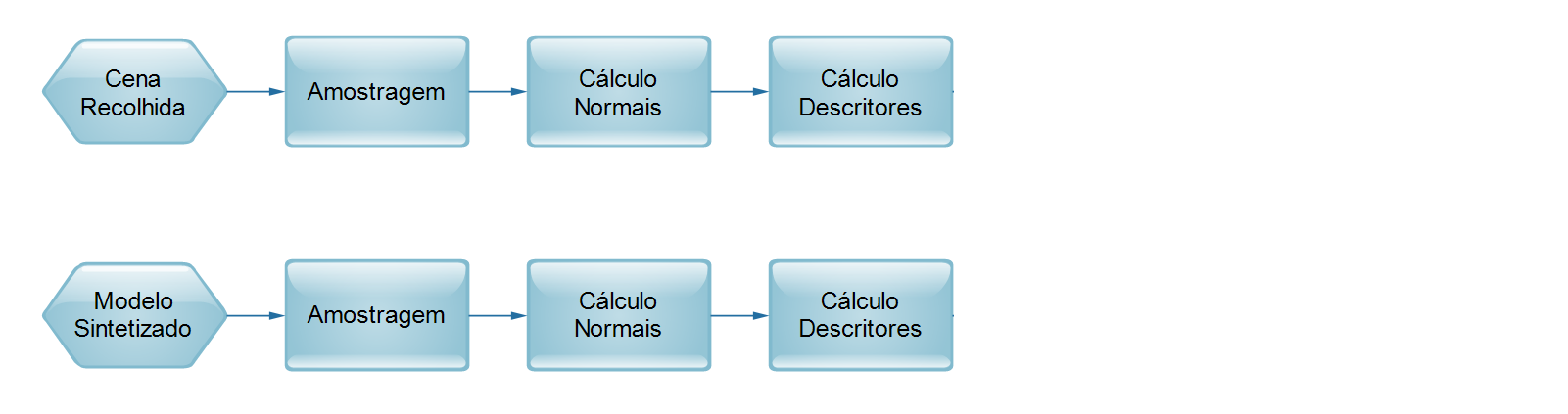 Enquadramento    Objetivos    Estado da arte    Implementação    Testes e resultados    Conclusões
37
[Speaker Notes: -Determinados os pontos chave e as suas normais, seguiu-se o cálculo dos descritores. 

-O cálculo foi executado com base nas funções que a pcl disponibiliza para cada descritor.]
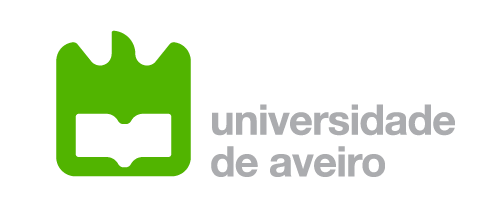 Determinação da Correspondência
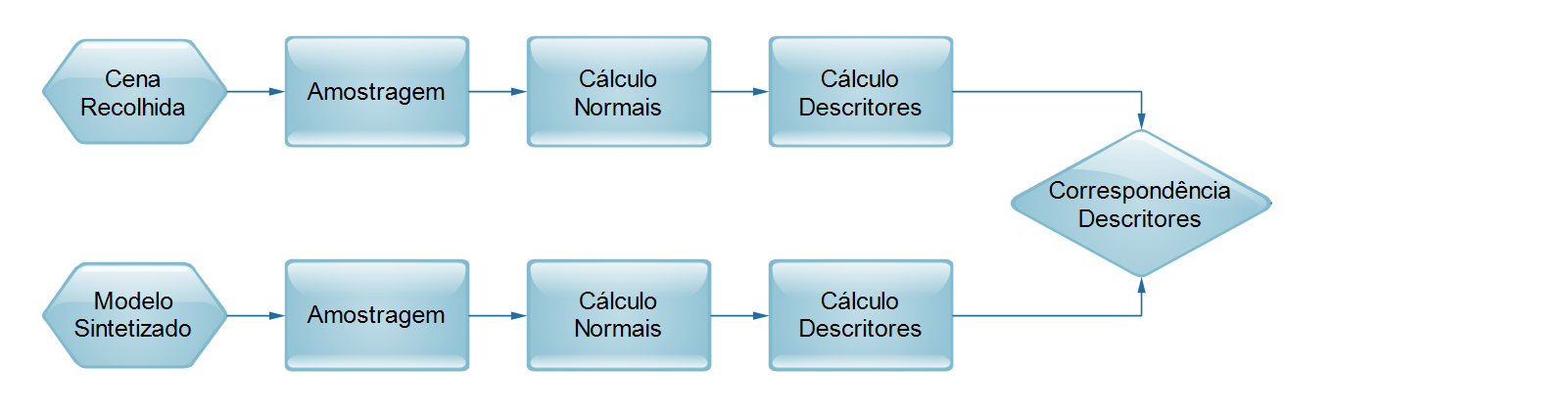 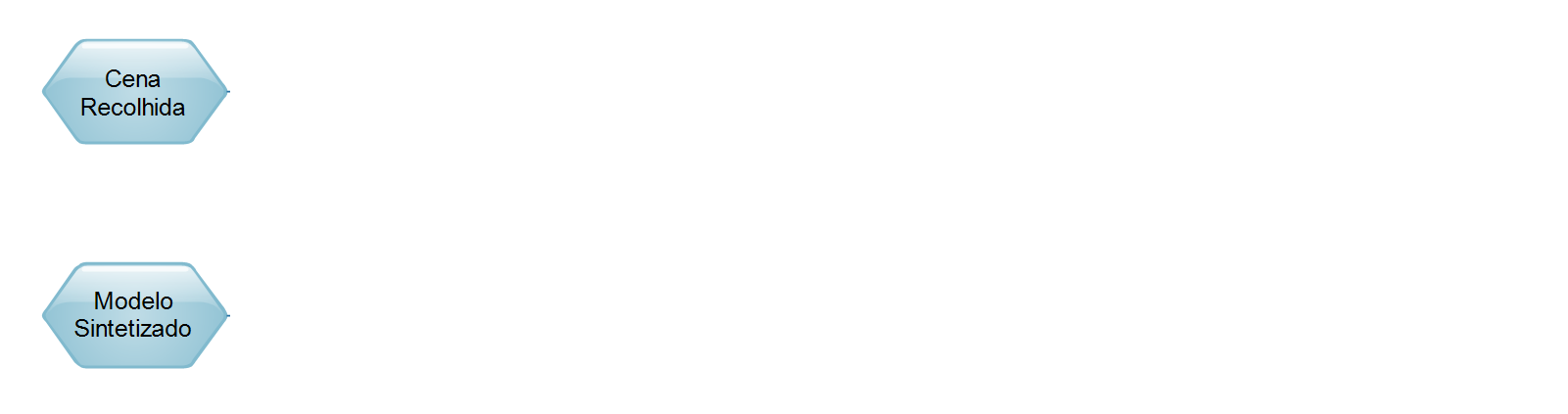 Enquadramento    Objetivos    Estado da arte    Implementação    Testes e resultados    Conclusões
37
[Speaker Notes: -Com os descritores de cada nuvem, é possível executar a comparação entre ambos,

-E desse modo determinar as correspondências entre descritores.]
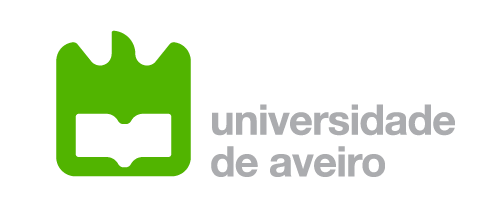 Determinação da Correspondência
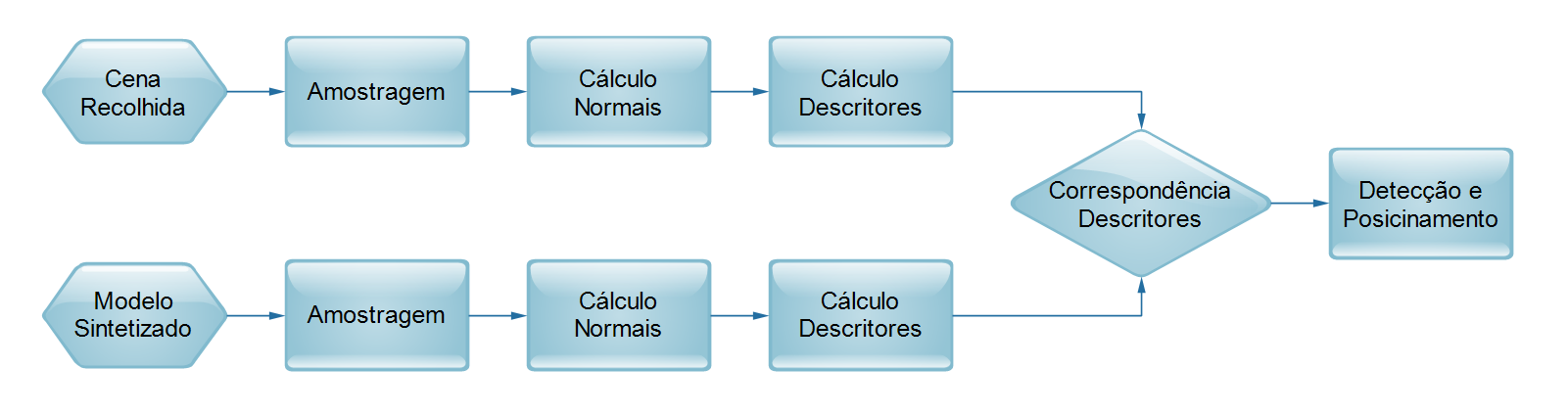 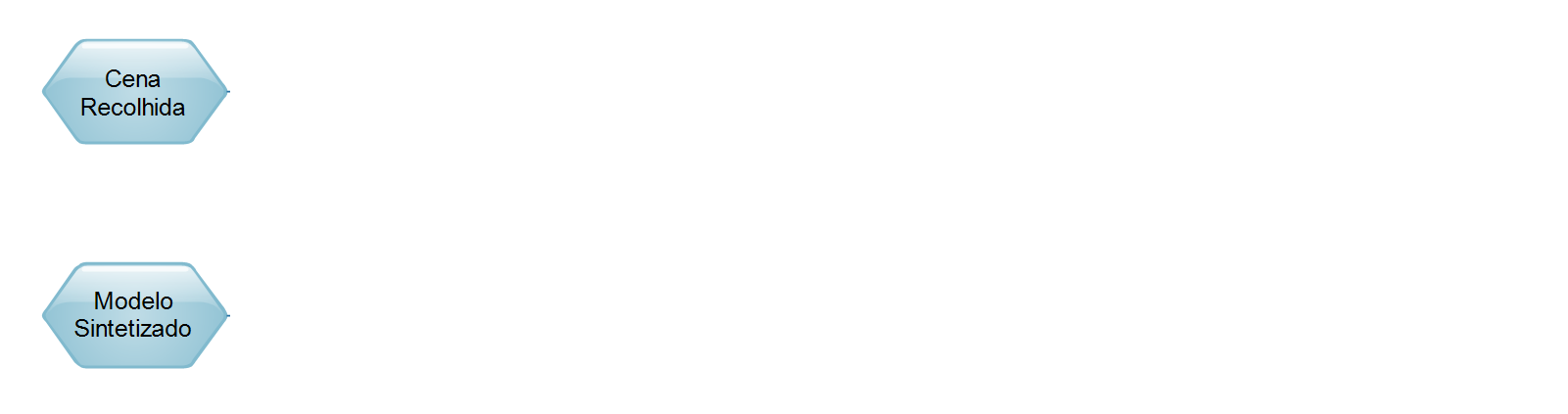 Enquadramento    Objetivos    Estado da arte    Implementação    Testes e resultados    Conclusões
37
[Speaker Notes: -A última etapa da determinação da correspondência consiste na detecção e posicionamento, também denominado Clustering.

-Com base nas nuvens de pontos e correspondências entre descritores encontradas.]
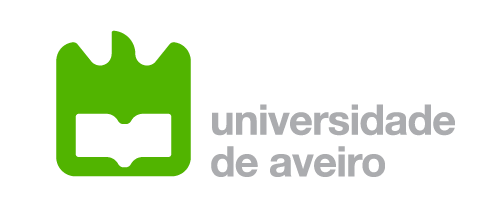 Determinação da Correspondência
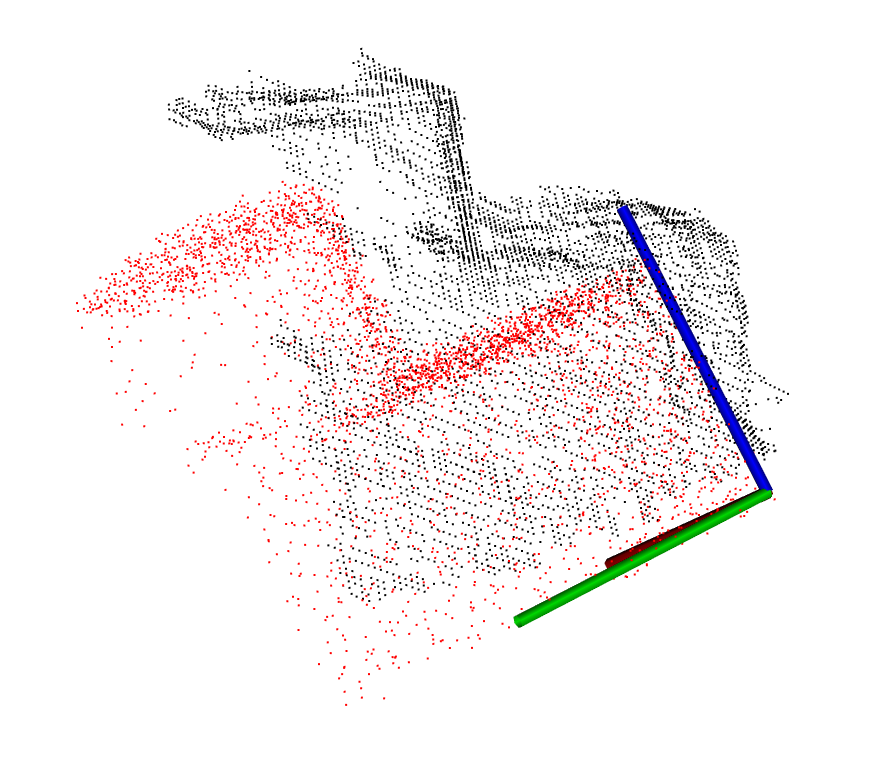 Enquadramento    Objetivos    Estado da arte    Implementação    Testes e resultados    Conclusões
38
[Speaker Notes: -O resultado final, no caso de detecção, assemelha-se a figura exposta.

-Na qual a nuvem de pontos modelo, a vermelho, correspondeu a nuvem de pontos a preto recolhida pelo sensor.

-O algoritmo devolve também as matrizes de transformação, calculadas tendo o sensor como referência.]
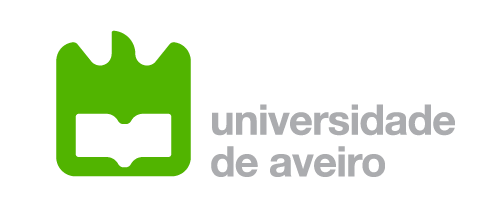 Testes e Resultados
Enquadramento    Objetivos    Estado da arte    Implementação    Testes e resultados    Conclusões
39
[Speaker Notes: -Após completar o método de correspondência, foi construída uma métrica para avaliar os resultados obtidos.

-A métrica desenvolvida consistiu na Percentagem de correspondência.

-A percentagem de correspondência resulta da razão entre o número de correspondências entre descritores e o número de descritores do modelo.]
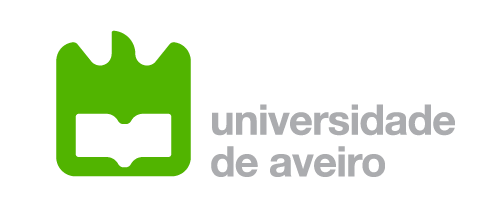 Teste A
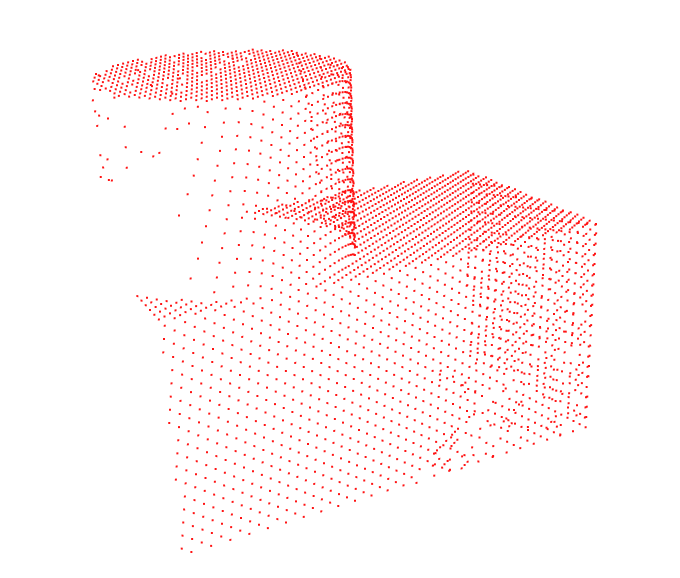 O primeiro ensaio foi realizado com uma sequência de modelos com um valor crescente de ruído.

Os valores de ruído utilizados, variaram entre o modelo sem ruído e os 10 mm, com intervalos de 1mm.
Enquadramento    Objetivos    Estado da arte    Implementação    Testes e resultados    Conclusões
40
[Speaker Notes: -O primeiro ensaio foi realizado com uma sequência de modelos com um valor crescente de ruído.

-Os valores de ruído nos modelos variaram entre o modelo sem ruído, e os 10mm, utilizando um intervalo de 1mm.]
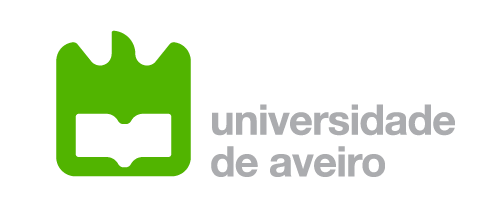 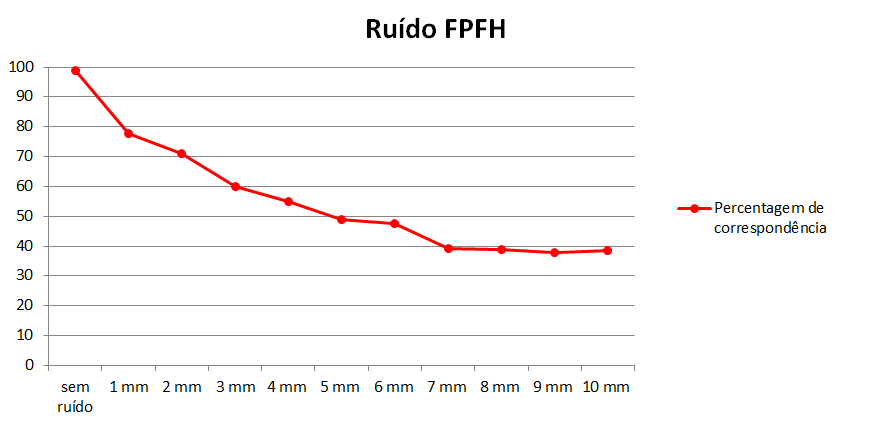 Enquadramento    Objetivos    Estado da arte    Implementação    Testes e resultados    Conclusões
41
[Speaker Notes: -Realizados os ensaios, e calculadas as percentagens de correspondência, foi possível traçar o seguinte gráfico para o descritor FPFH.

-Podemos observar que ao aumento do ruído, correspondeu uma diminuição da percentagem de correspondência.

-O que vai de encontro ao que era esperado.]
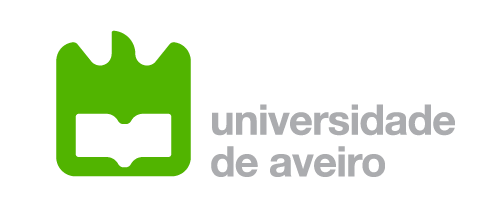 FPFH
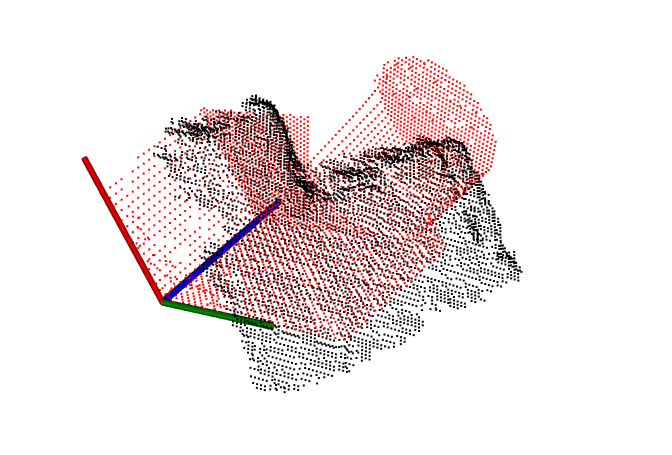 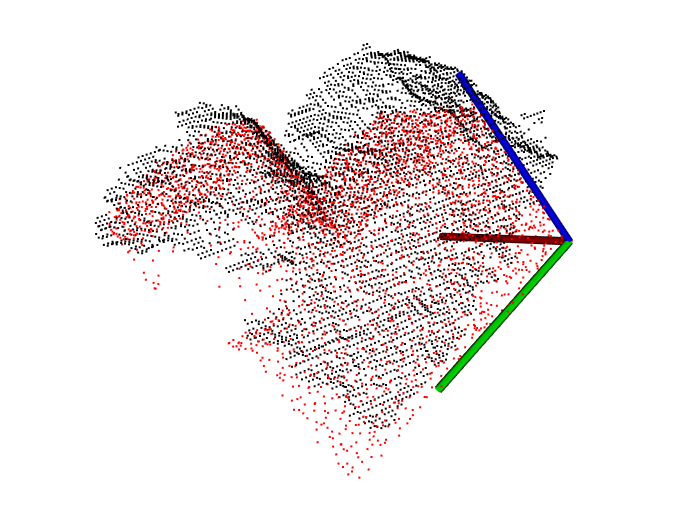 Modelo sem ruído           
Percentagem de correspondência:  98.9
Modelo 1mm ruído           
Percentagem de correspondência:  77.9
Enquadramento    Objetivos    Estado da arte    Implementação    Testes e resultados    Conclusões
42
[Speaker Notes: -Contudo ao analisarmos os alinhamentos entre nuvens, verificamos que estes não seguem a mesma tendência.

-Como podemos observar, o alinhamento do modelo com 1mm de ruído, é melhor que o obtido com o modelo sem ruído.

-Apesar de este ter uma percentagem de correspondência inferior.]
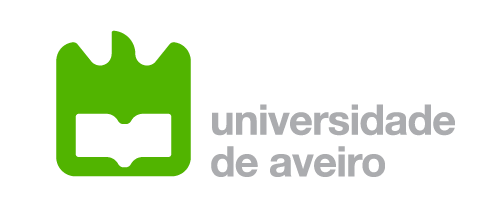 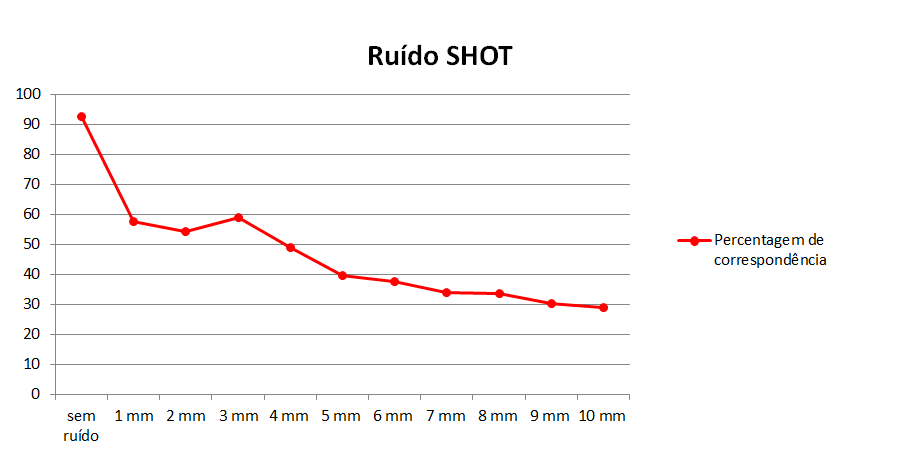 Enquadramento    Objetivos    Estado da arte    Implementação    Testes e resultados    Conclusões
43
[Speaker Notes: -O mesmo ensaio foi realizado com o descritor SHOT.

-A tendência foi semelhante a observada anteriormente, ocorrendo a diminuição da percentagem de correspondência com o aumento do ruído.]
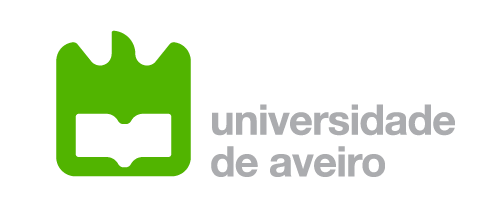 SHOT
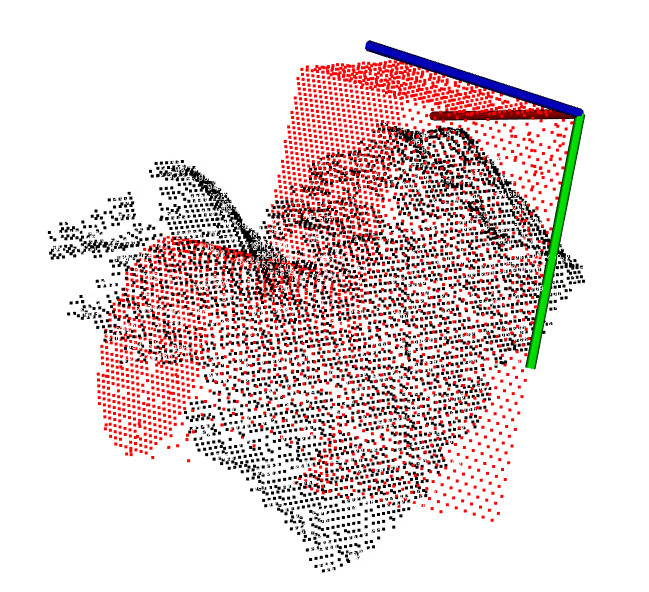 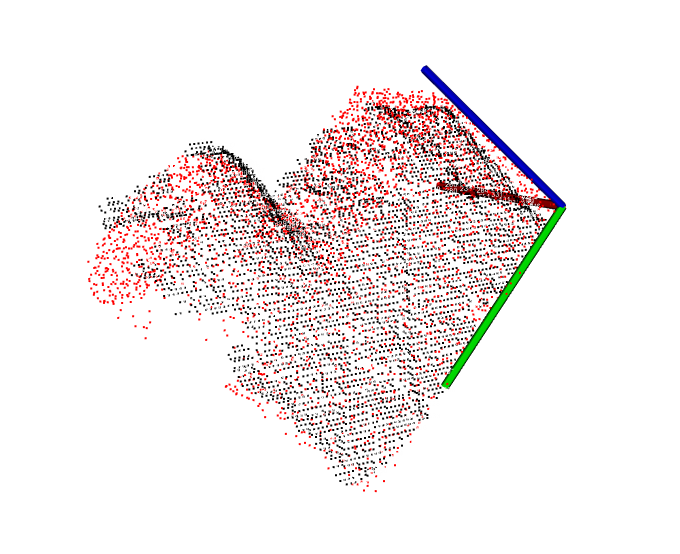 Modelo sem ruído           
Percentagem de correspondência:  92.6
Modelo 1mm ruído           
Percentagem de correspondência:  57.7
Enquadramento    Objetivos    Estado da arte    Implementação    Testes e resultados    Conclusões
44
[Speaker Notes: -Tal como observado com o descritor FPFH, as melhores alinhamentos não se verificam nos ensaios com maior percentagem de correspondência. 

-O alinhamento obtido com o modelo sem ruído, tem menor qualidade que o observado com o modelo de 1mm, apesar da sua percentagem de correspondência ser superior.]
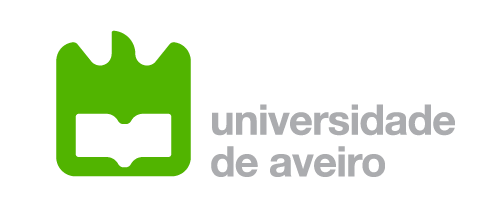 Teste B
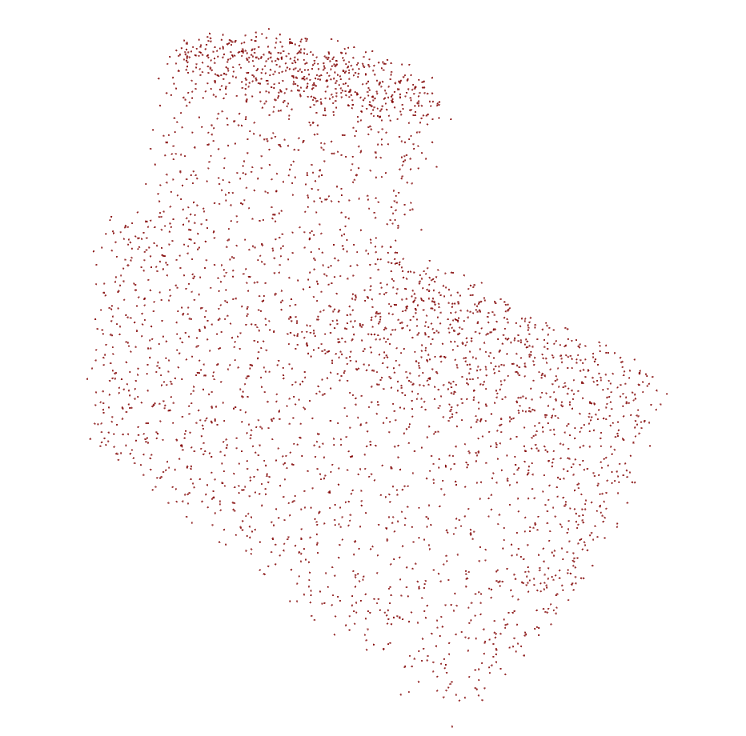 No segundo ensaio, foram utilizados modelos com o mesmo nível de ruído. 

Devido ao processo aleatória de criação dos modelos, estes eram todos diferentes.

O objetivo deste teste é o ensaio da sensibilidade ao ruído.
Enquadramento    Objetivos    Estado da arte    Implementação    Testes e resultados    Conclusões
45
[Speaker Notes: -No segundo ensaio, foram utilizados modelos com o mesmo nível de ruído. 

-Sendo estes todos destintos, devido a forma aleatória como são gerados.

-O objetivo deste teste é o ensaio da sensibilidade ao ruído.]
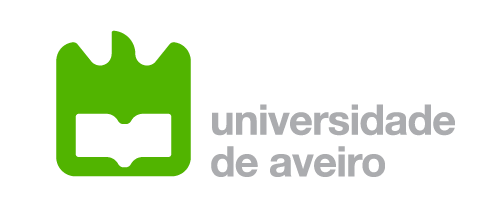 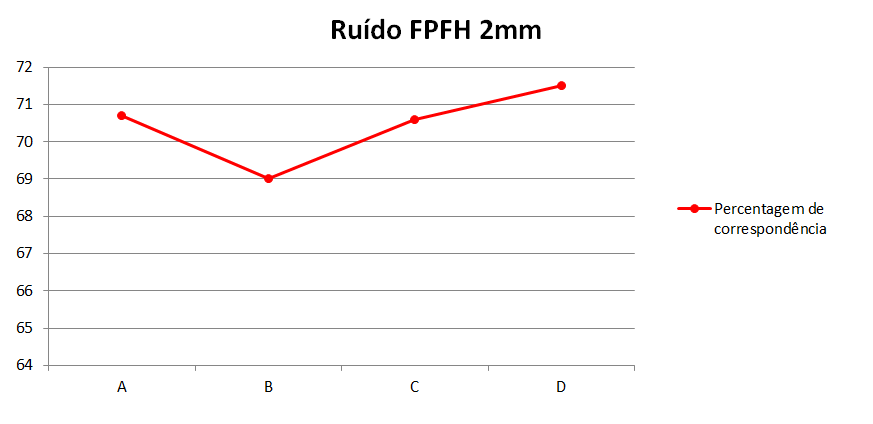 Máx: 71.5
 Min: 69.0
     ∆: 2.5
Enquadramento    Objetivos    Estado da arte    Implementação    Testes e resultados    Conclusões
46
[Speaker Notes: -Para o descritor FPFH, os resultados de percentagem de correspondência, verificamos que se obteve uma variação de percentagem de 2.5, entre o mínimo de 69,0 e o máximo de 71,5.]
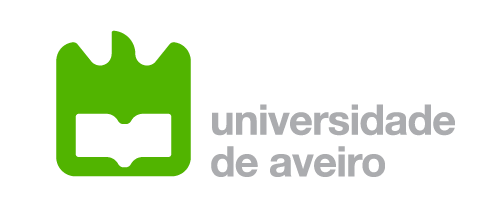 FPFH
Modelos com 2mm ruído
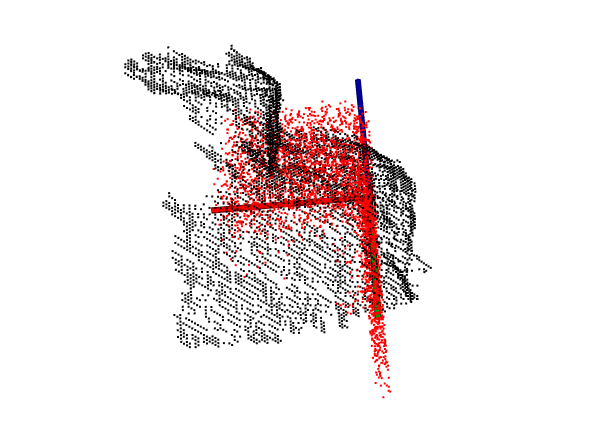 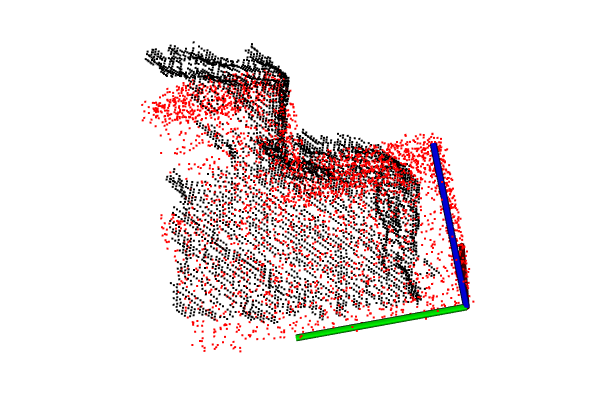 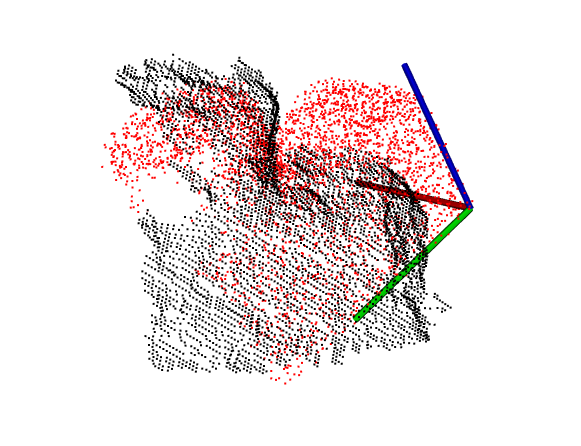 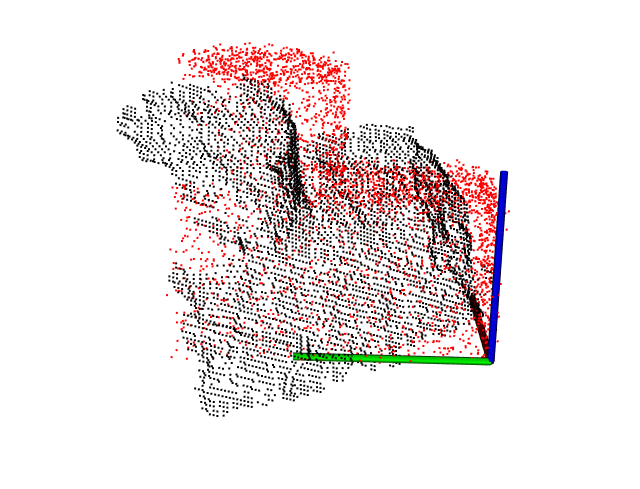 Enquadramento    Objetivos    Estado da arte    Implementação    Testes e resultados    Conclusões
47
[Speaker Notes: -Como podemos observar nas figuras, os alinhamentos das nuvens alteraram-se bastante de modelo para modelo.]
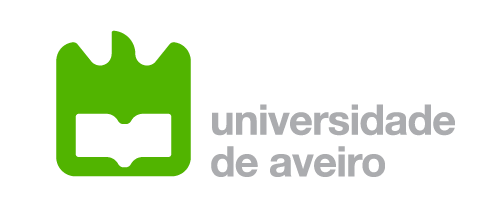 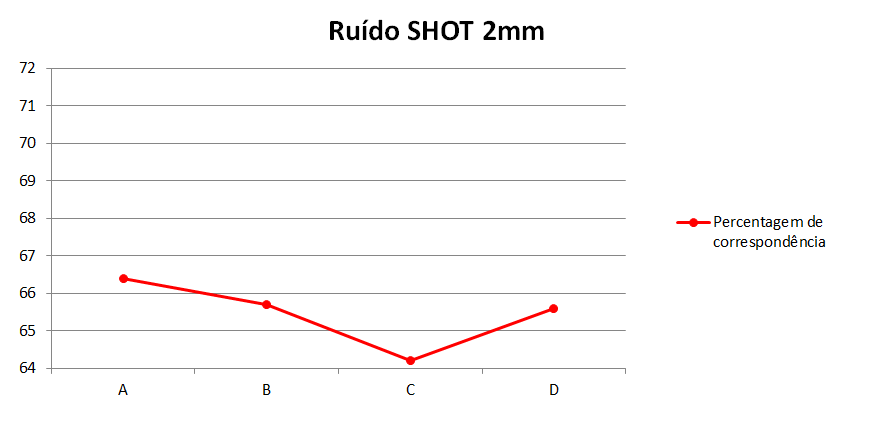 Máx: 66.4
 Min: 64.2
     ∆: 2.2
Enquadramento    Objetivos    Estado da arte    Implementação    Testes e resultados    Conclusões
48
[Speaker Notes: -Para o descritor SHOT, a percentagem de correspondência oscilou 2,2 por cento entre o mínimo de 64,2 e o máximo de 66,4.]
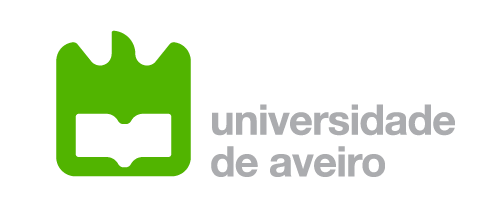 SHOT
Modelos com 2mm ruído
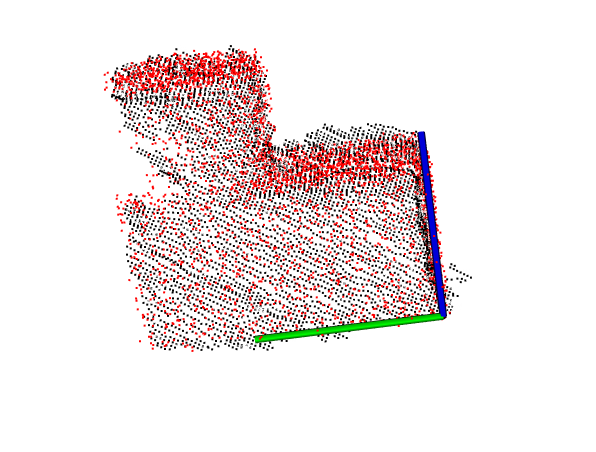 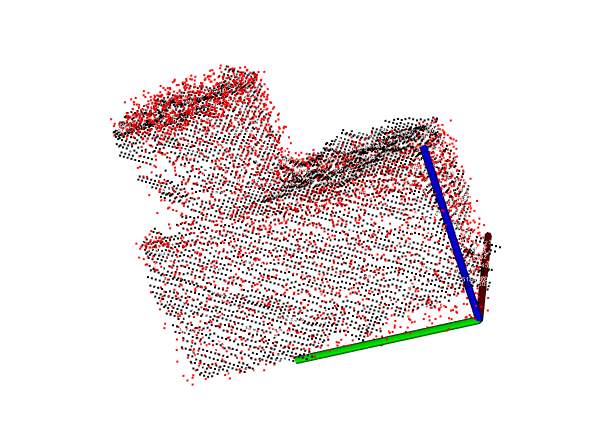 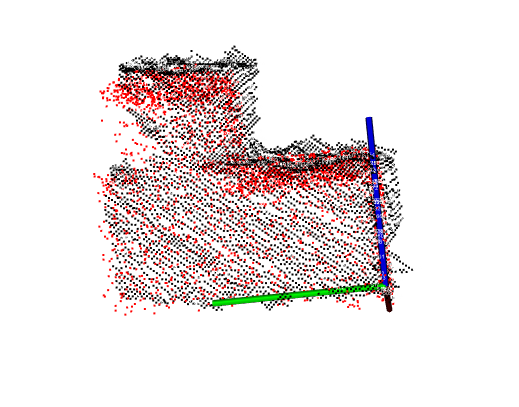 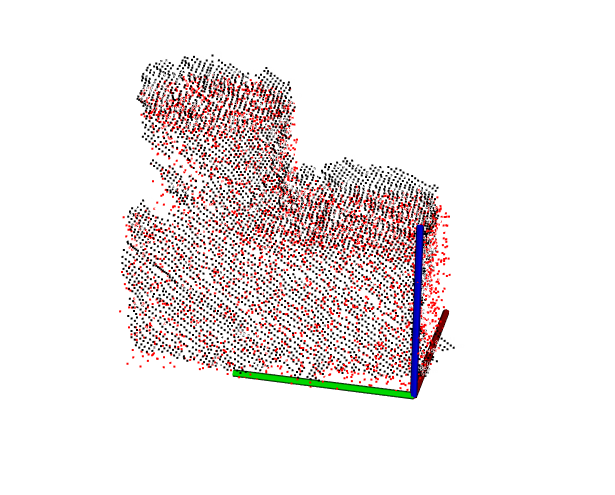 Enquadramento    Objetivos    Estado da arte    Implementação    Testes e resultados    Conclusões
49
[Speaker Notes: -Os alinhamentos obtidos, apresentaram pouca sensibilidade ao ruído mostrando-se muito semelhantes ao longo dos vários ensaios.]
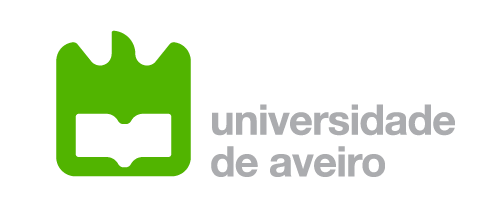 Conclusões
O modelo CAD foi utilizado com sucesso como referência para a identificação dos objetos.

Os descritores demonstraram um desempenho insatisfatório para o tipo de modelos utilizados, com um comportamento bastante instável durante os ensaios realizados.  

Resultados da métrica utilizada não conclusivos, em relação ao efeito do ruído nos alinhamentos entre nuvens.
Enquadramento    Objetivos    Estado da arte    Implementação    Testes e resultados    Conclusões
50
[Speaker Notes: -Os descritores utilizados demonstraram um desempenho insatisfatório para o tipo de modelo.

-A métrica utilizada foi inconclusiva em relação ao efeito do ruído.]
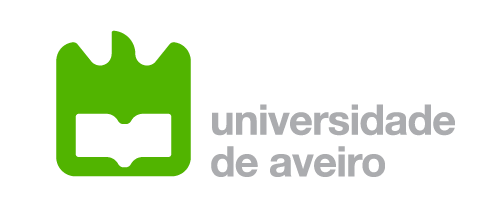 Trabalho Futuro
Ensaio de outro tipo de sensor, que apresente uma melhor resolução e menor ruído.

Estudo de descritores alternativos aos utilizados. Seria interessante testar outros descritores que demonstrassem um melhor desempenho com o tipo de modelos gerados do ficheiro CAD.  

Desenvolvimento de uma métrica que permita aferir a qualidade dos alinhamentos obtidos, sendo coerente com a análise visual.
Enquadramento    Objetivos    Estado da arte    Implementação    Testes e resultados    Conclusões
51
[Speaker Notes: -Como trabalho futuro propõe-se…]
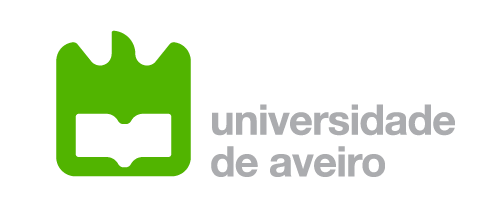 Correspondência entre Mapeamentos 3D e Modelos CAD para Operações de Bin-Picking
Obrigado pela Atenção!
Orientação: Prof. Dr. Vitor Santos
                      Prof. Dr. Miguel Riem Oliveira
Aluno: Rodrigo Salgueiro
[Speaker Notes: Dou por terminada a minha apresentação,
Obrigado pela vossa atenção]